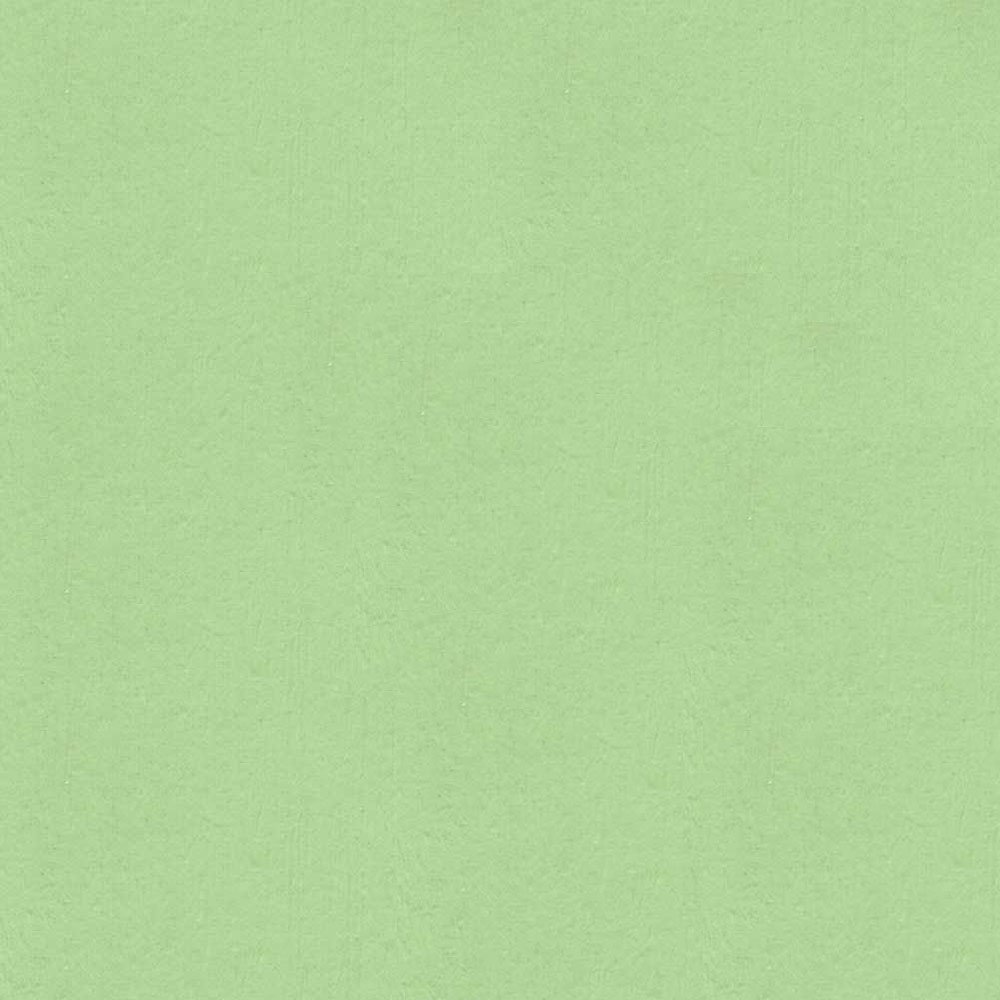 Ежегодный отчет о деятельности Думы Верещагинского городского округа Пермского края за 2023 год
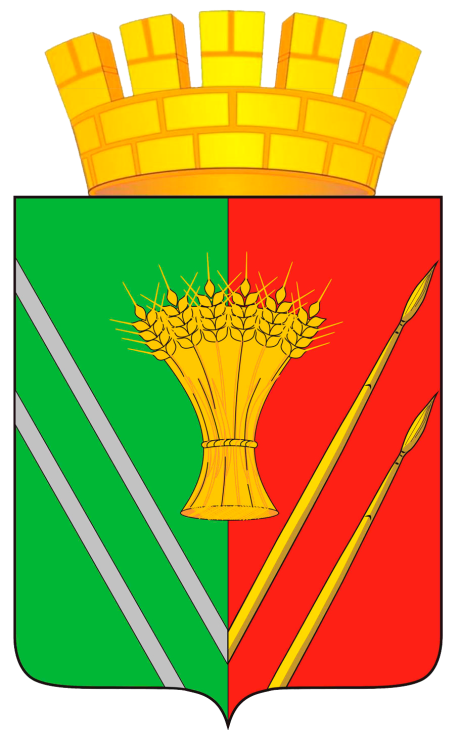 г. Верещагино 2024 год
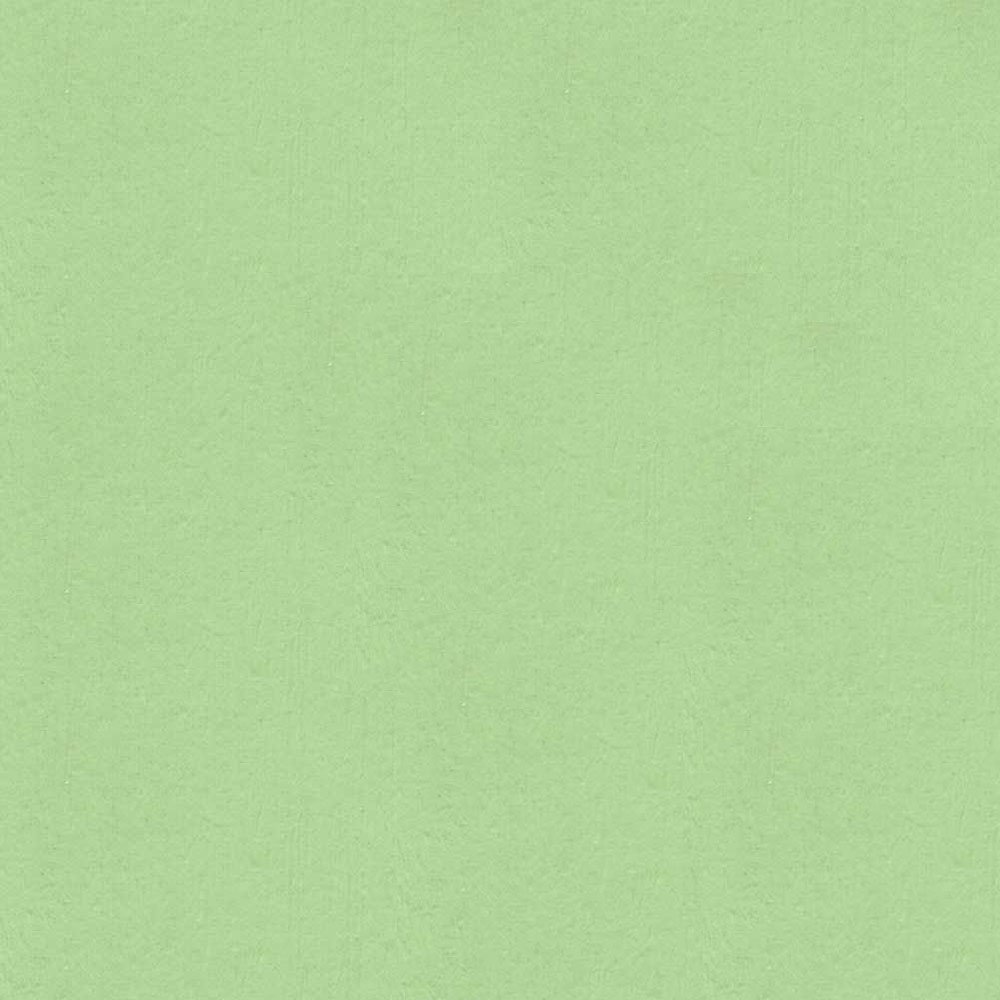 Деятельность Думы в 2023 году была направлена на формирование  и совершенствование необходимой для развития муниципального образования «Верещагинский городской округ» правовой и финансово-экономической базы, являющейся основой для эффективной деятельности органов местного самоуправления и жизнедеятельности жителей округа
Согласно  пункта 4.4.19. Положения «О Думе Верещагинского городского Пермского края», утвержденного решением Думы Верещагинского городского округа Пермского края от 06.11.2019 № 5/42- председатель Думы ежегодно отчитывается о работе Думы Верещагинского городского округа Пермского края
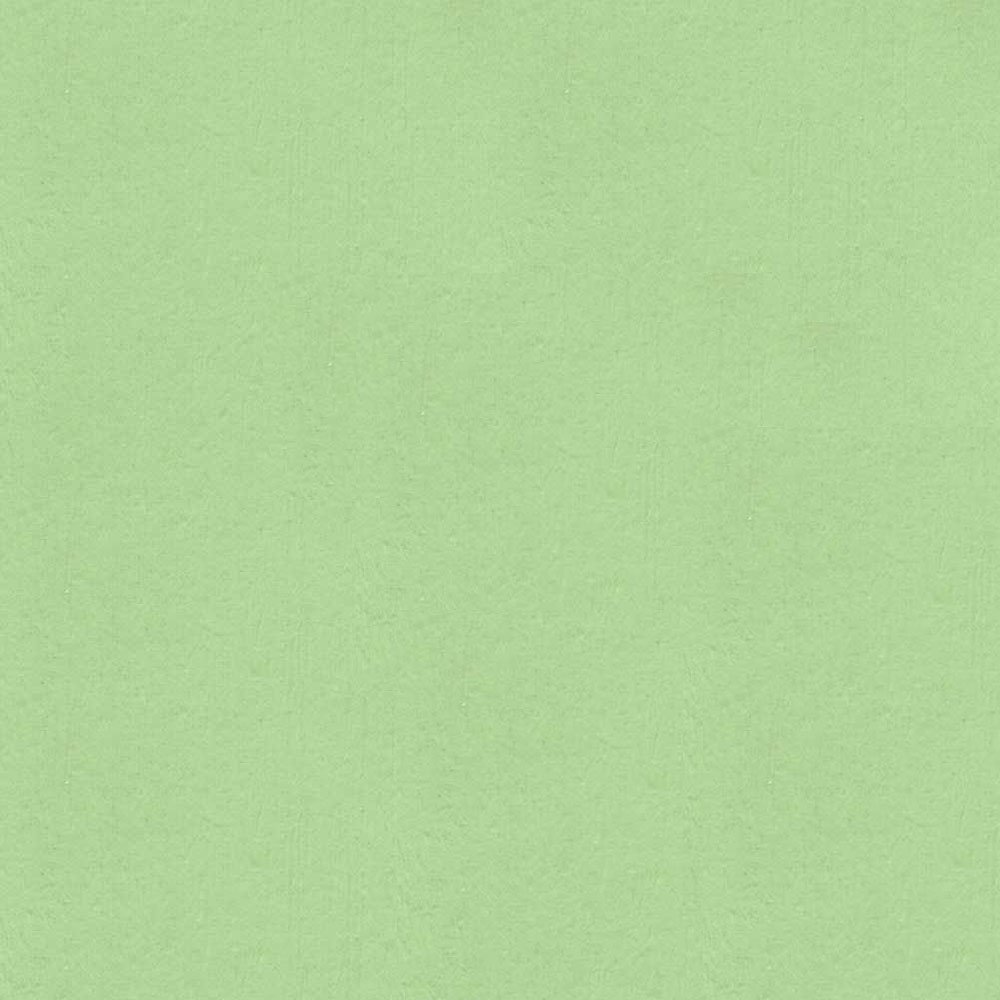 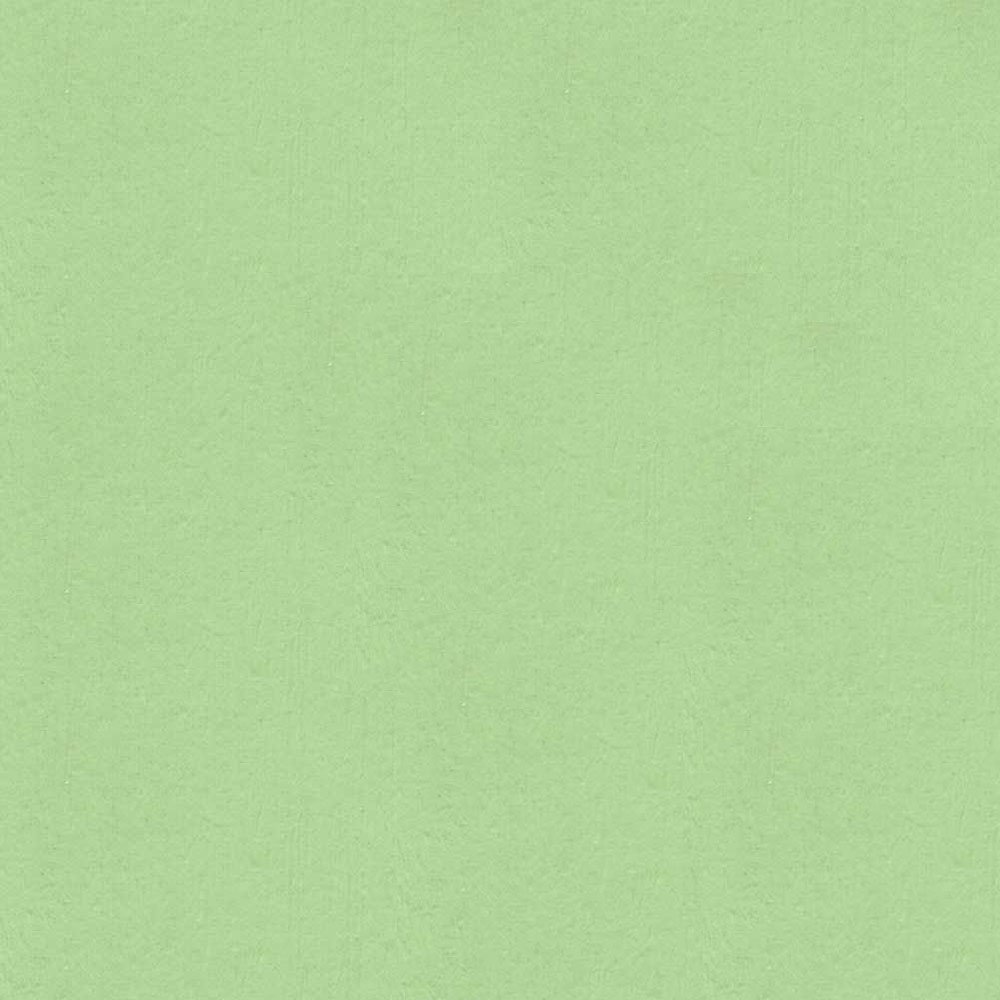 В 2023 году был запланирован для рассмотрения 51 вопрос.  Фактически рассмотрено - 146, в т.ч. по инициативе председателя Думы - 51, главы городского округа - 95, органов прокуратуры - 2Указанные вопросы были рассмотрены Думой, по каждому из них принято мотивированное решение
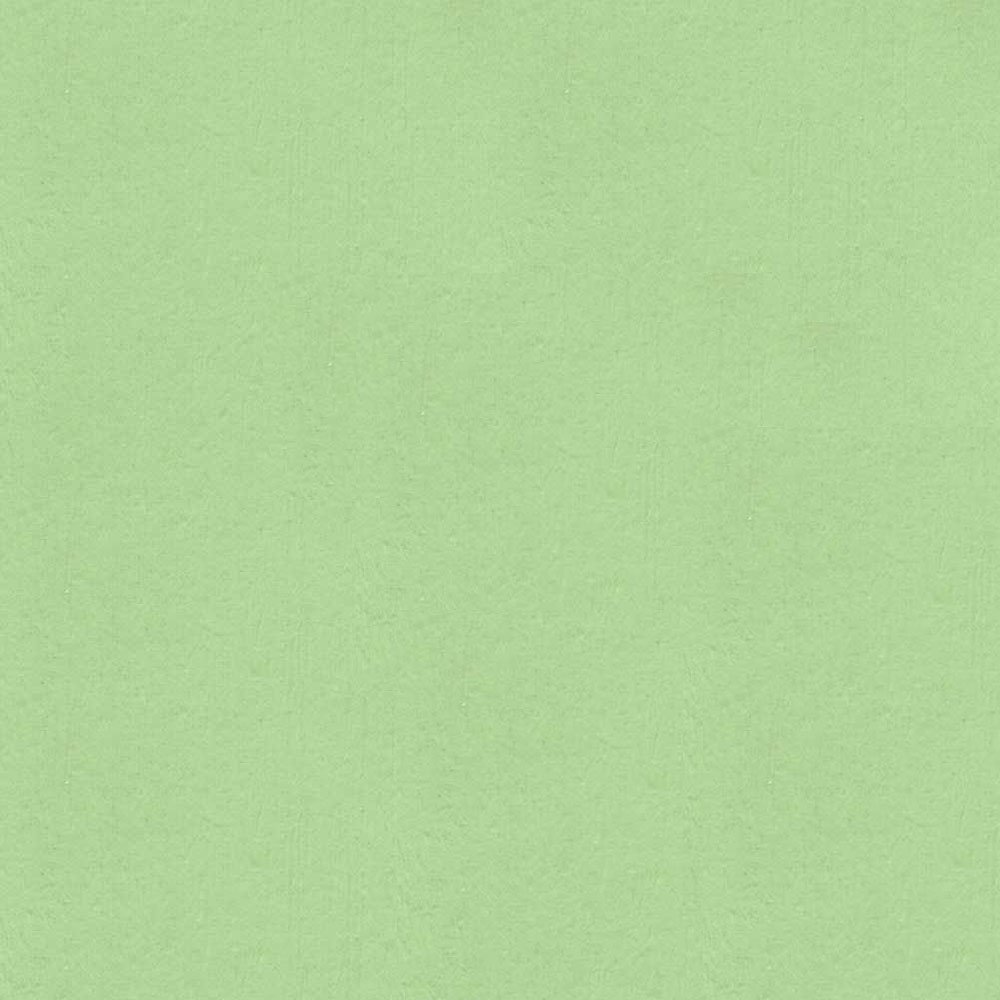 Проведено 14 заседаний Думы, в т.ч.  11 плановых заседаний, 3 внеплановых заседания  Одно выездное  - в агротехническом филиале  ГБПОУ «Верещагинский многопрофильный техникум»
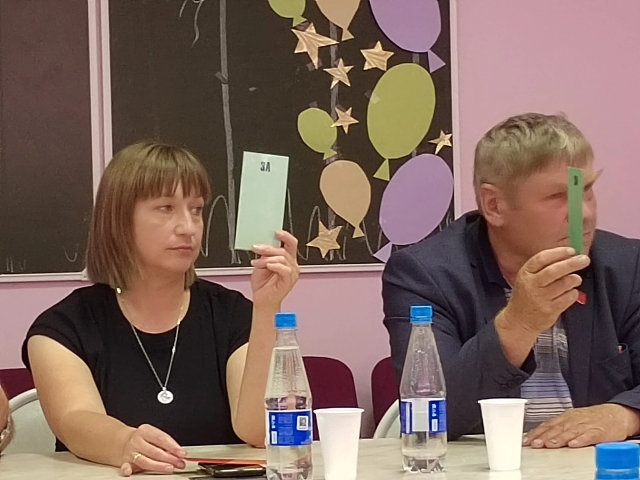 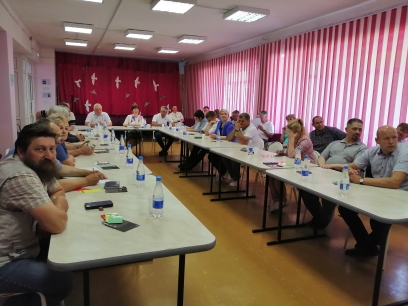 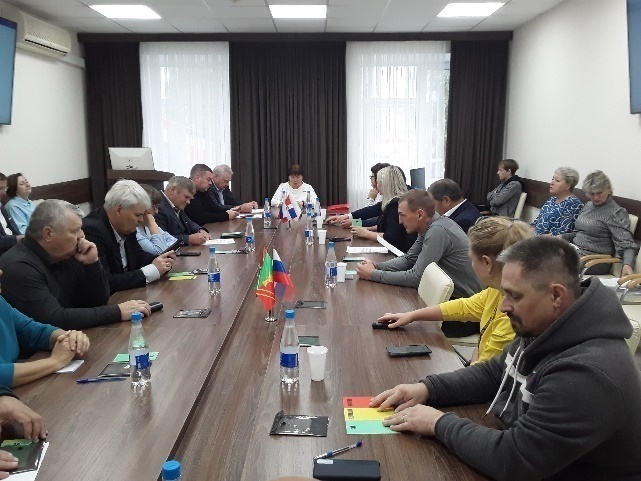 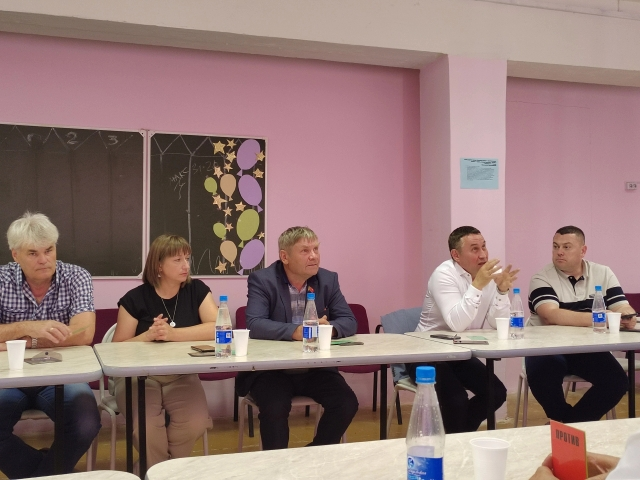 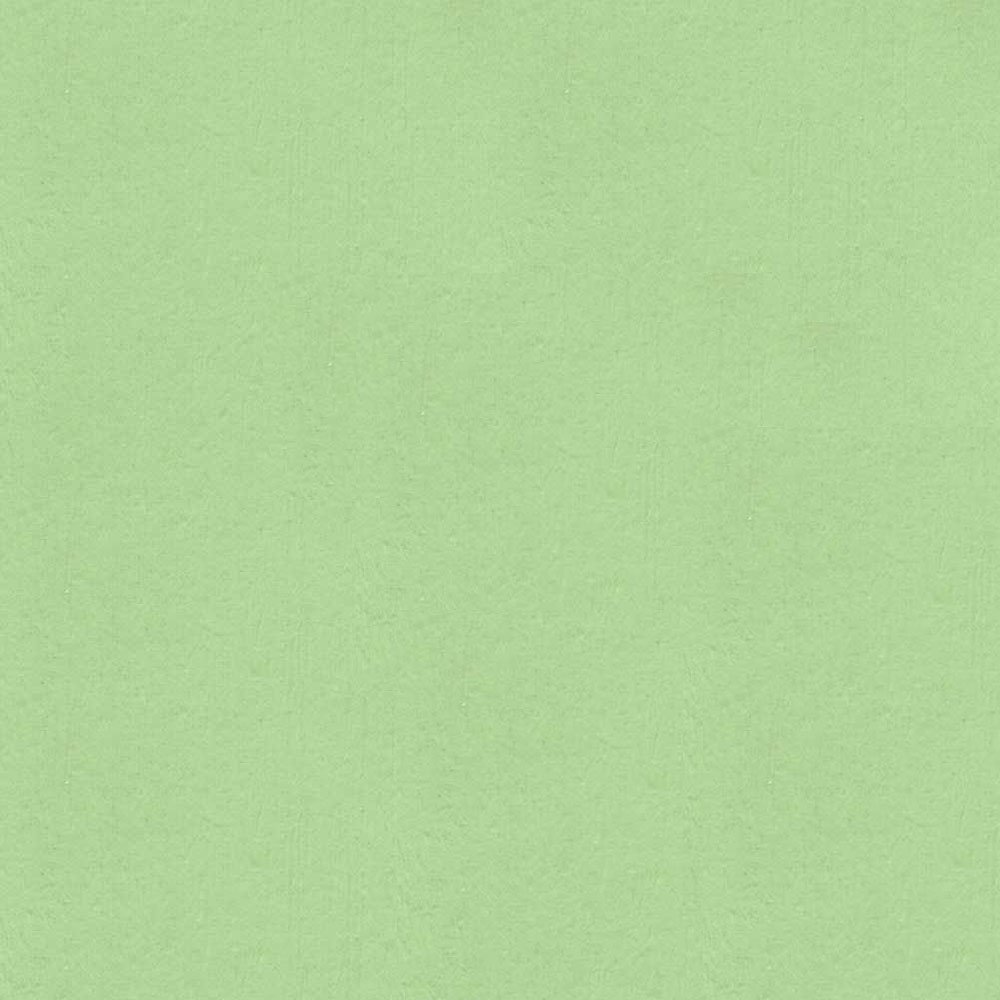 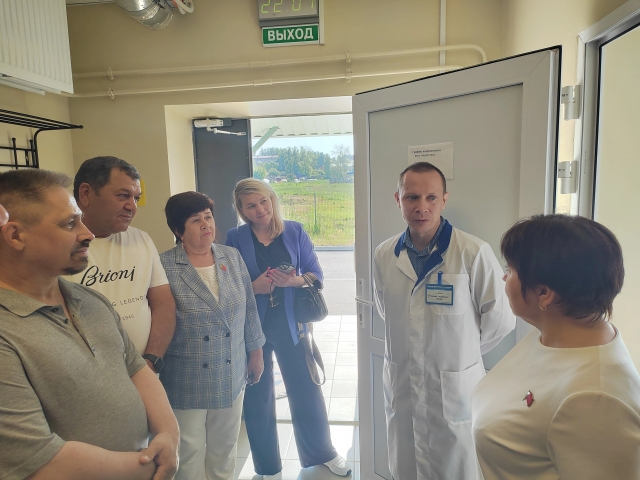 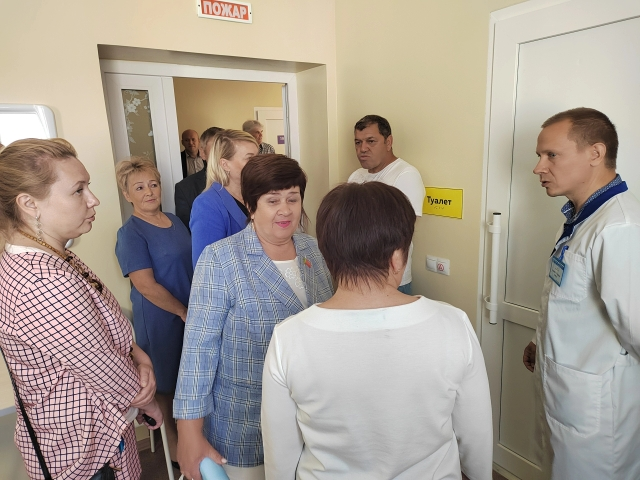 В рамках выездного заседания посещение  Зюкайской врачебной амбулатории ГБУЗ ПК «Верещагинская ЦРБ»
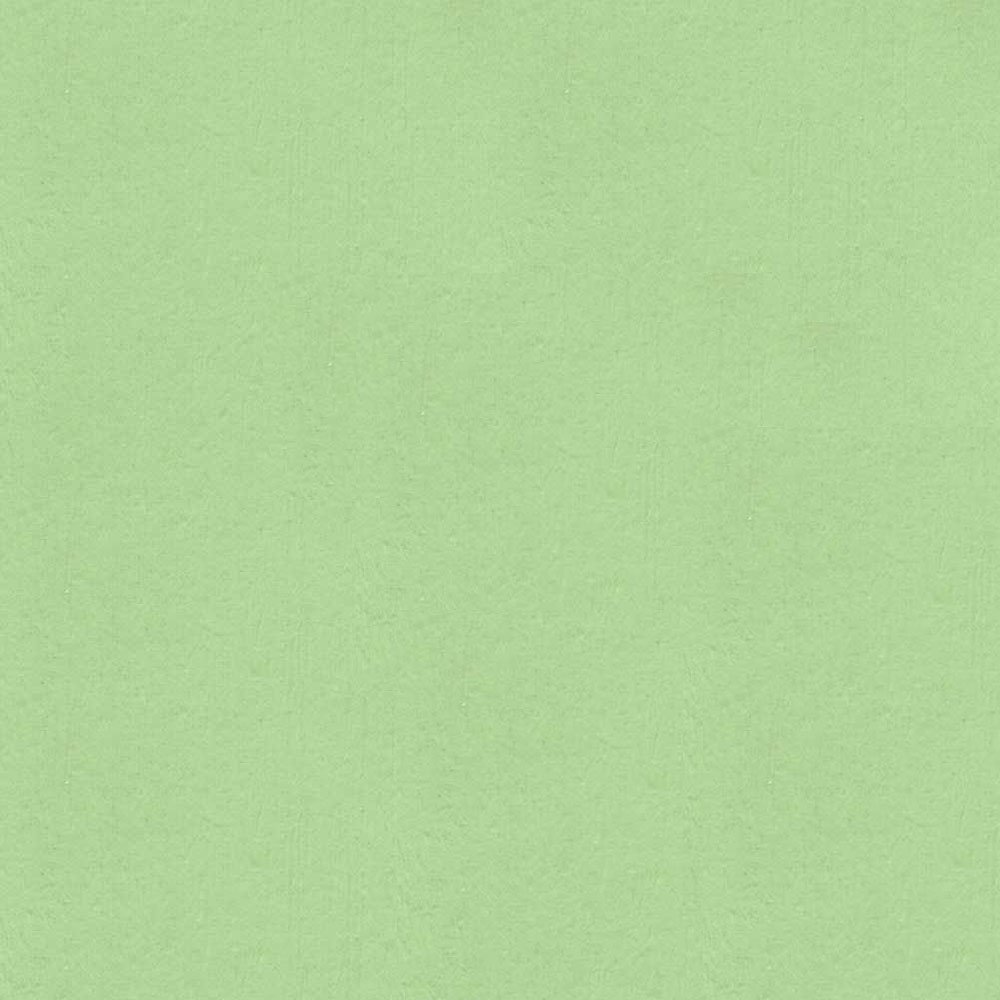 Школьный  стадион и зал Боевой Славы МБОУ «ВОК» СП Зюкайская школа
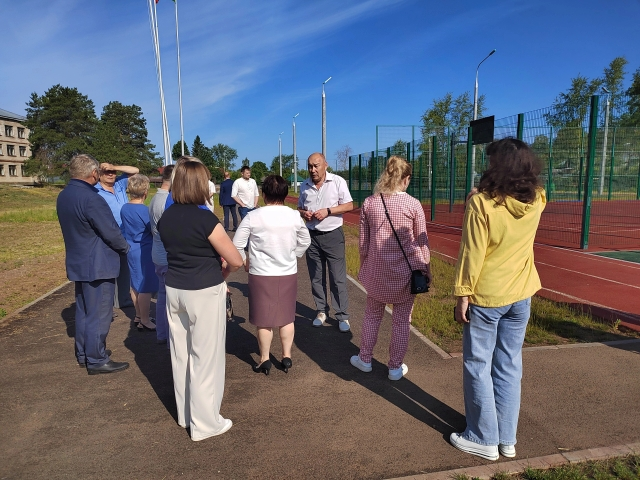 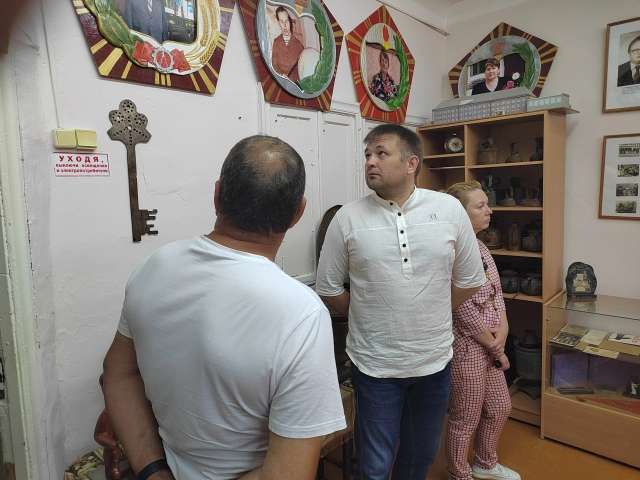 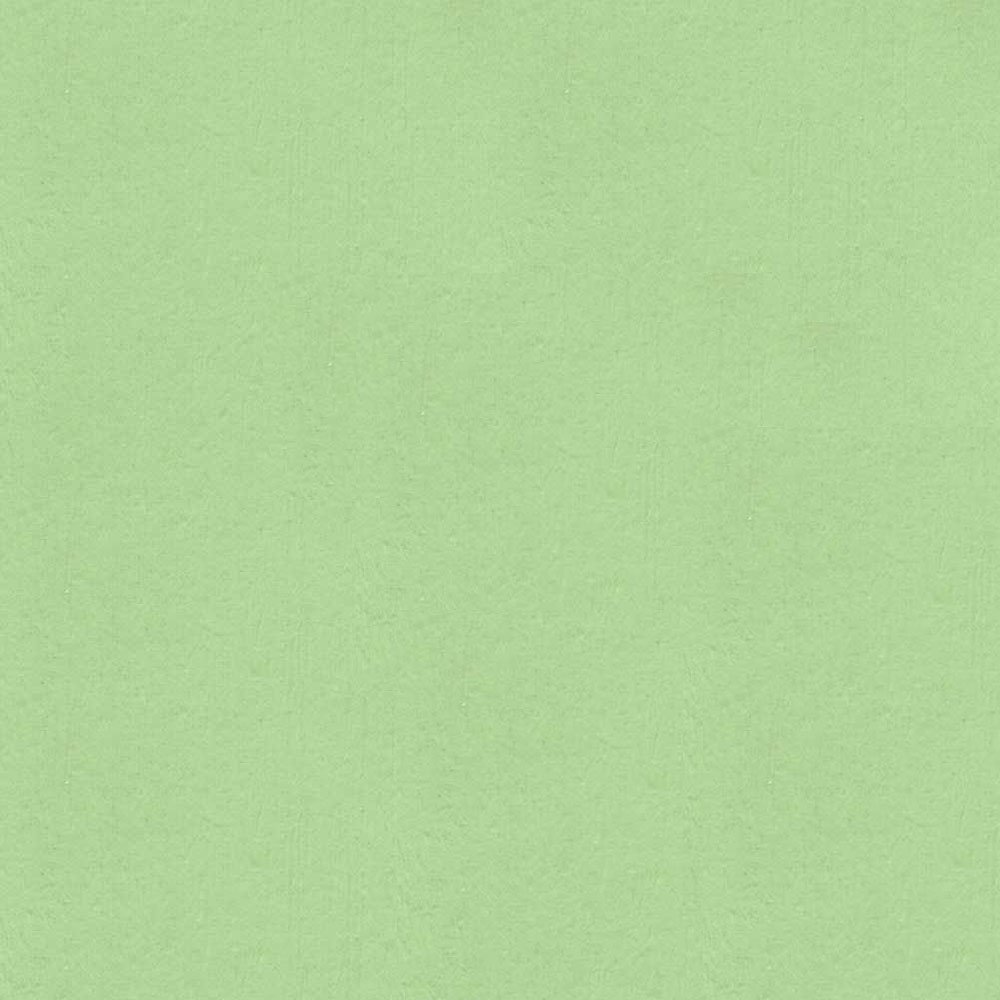 Контроль за решением вопросов местного значенияВ 2023 году Думой в рамках контрольной деятельности рассмотрено 32 вопроса.
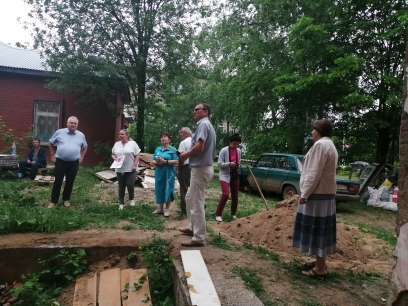 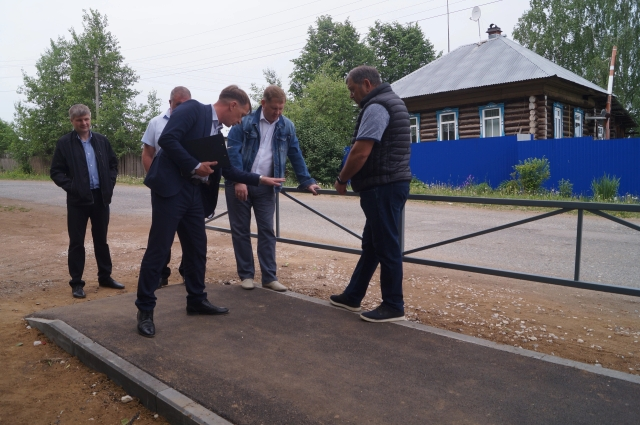 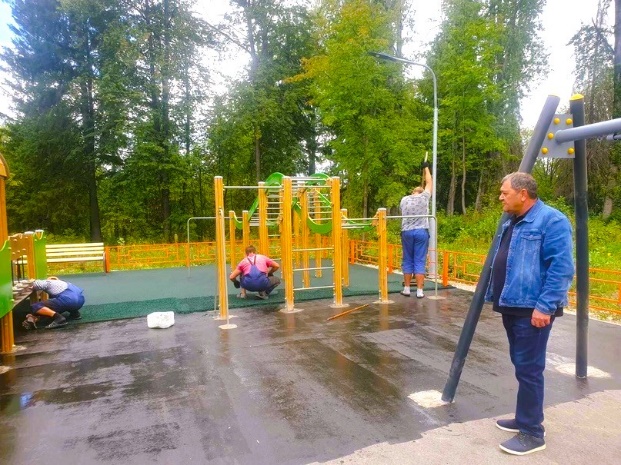 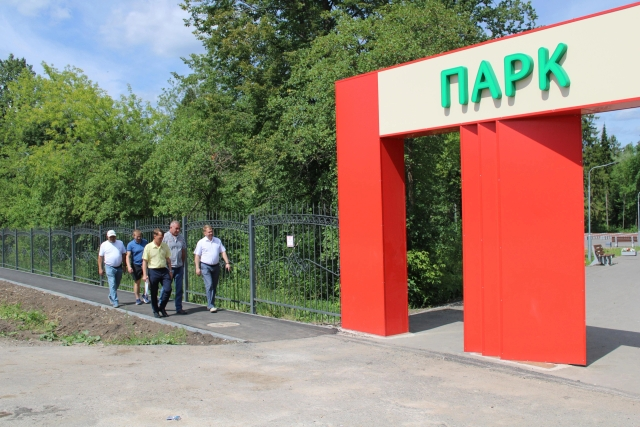 [Speaker Notes: 8 слайд]
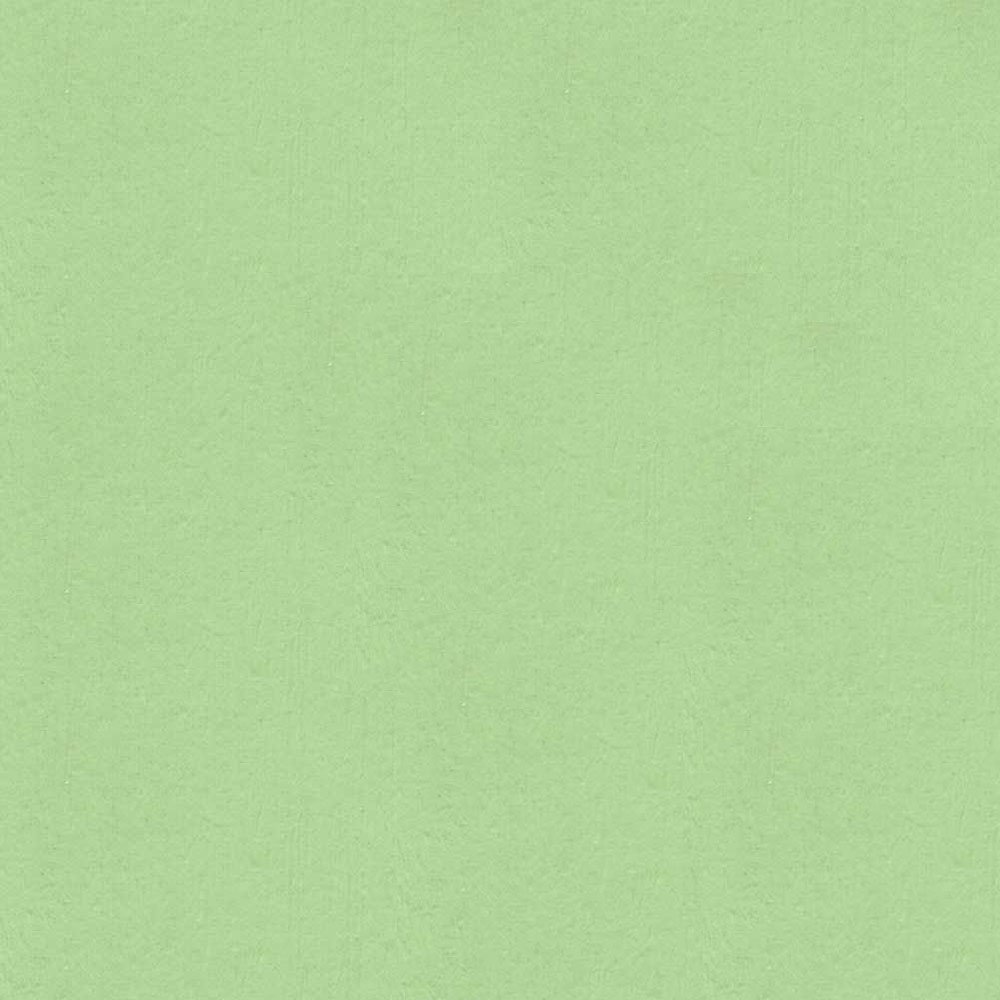 Отчетно-информационные встречи с избирателями


     проведено 5 встреч
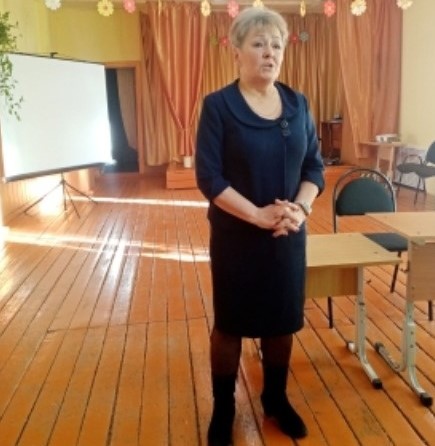 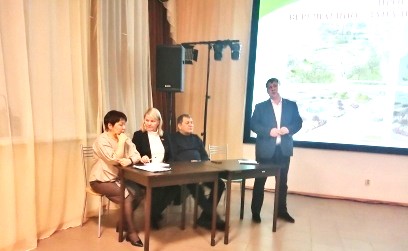 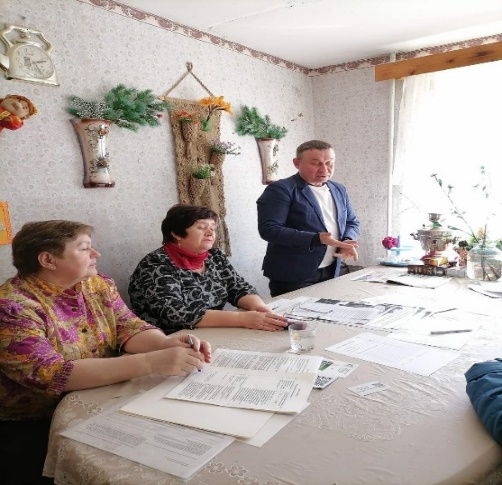 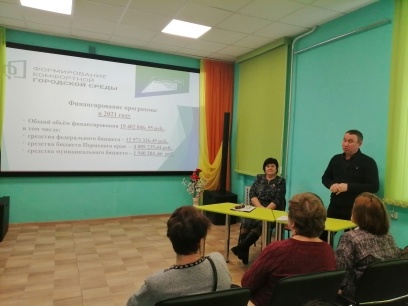 [Speaker Notes: 9 слайд]
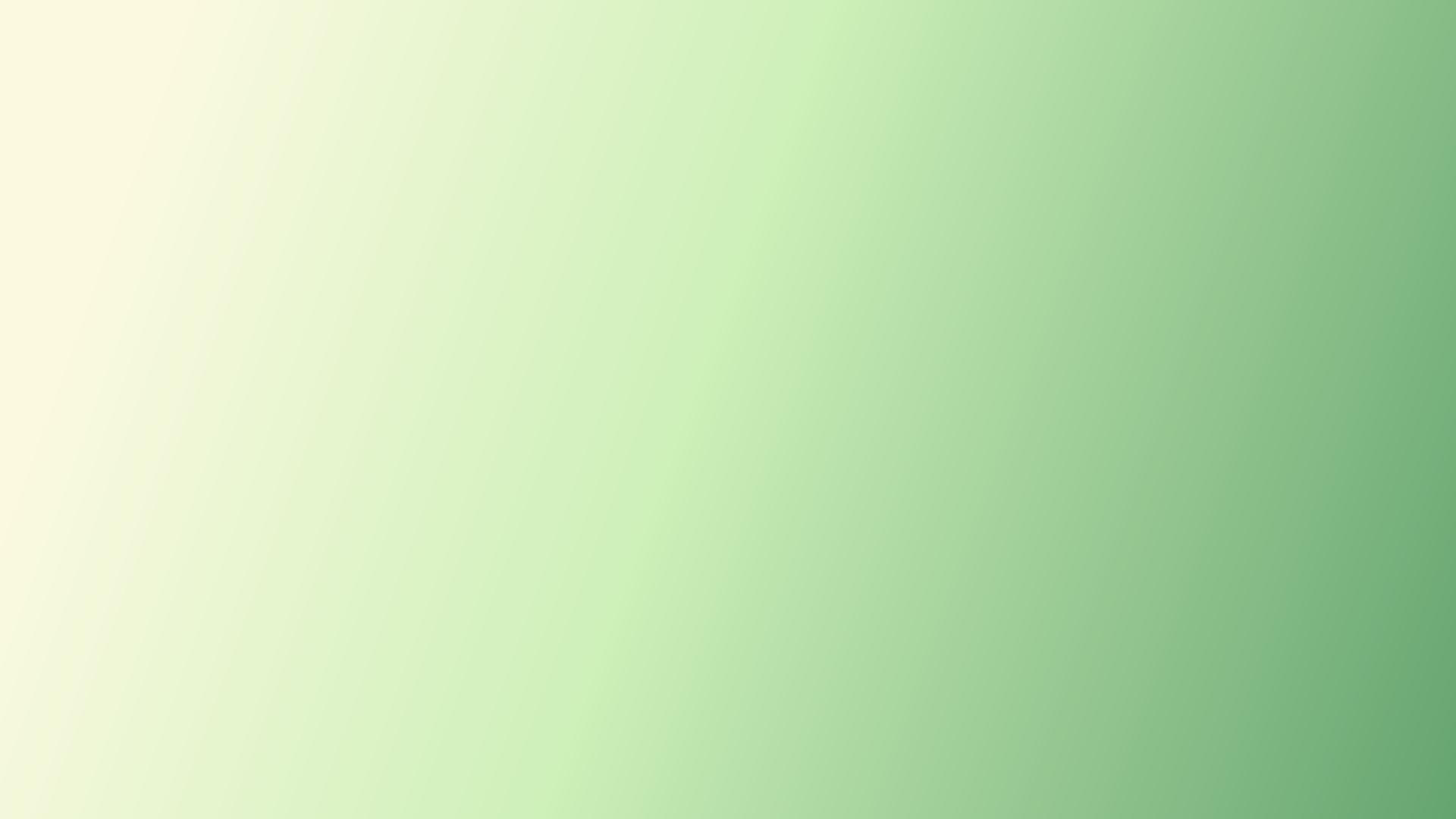 Прием граждан  и работа с обращениями
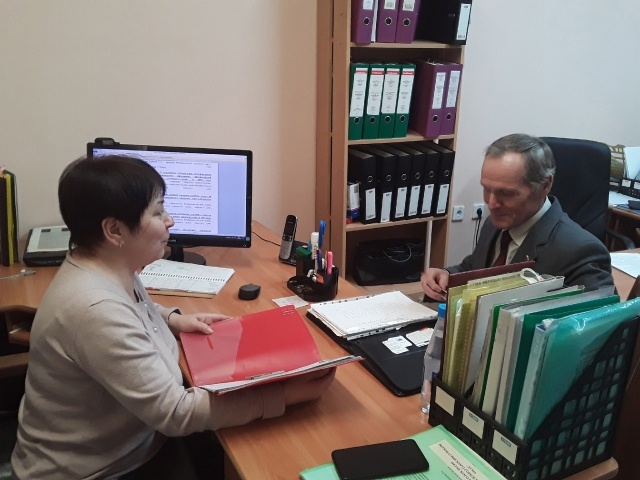 308 обращений
157 приемов граждан
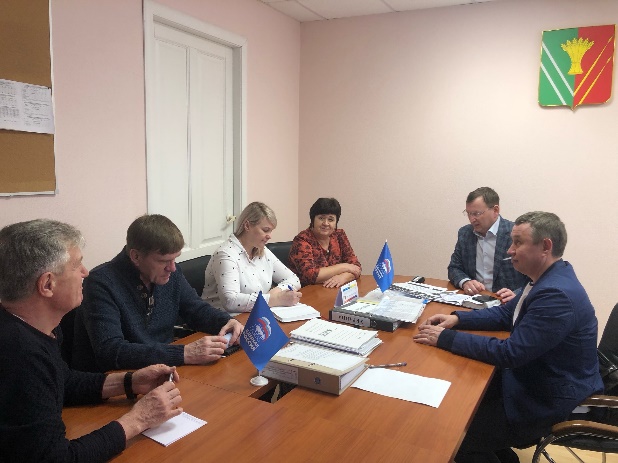 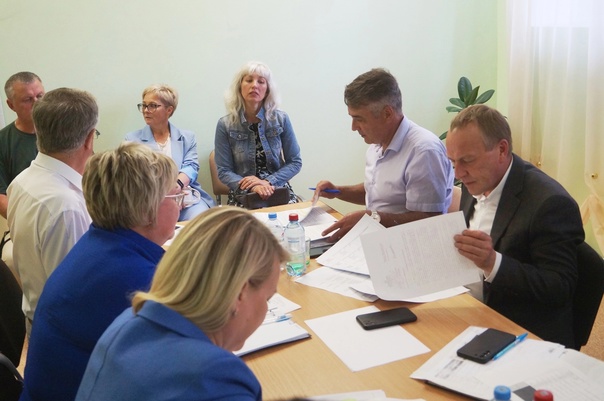 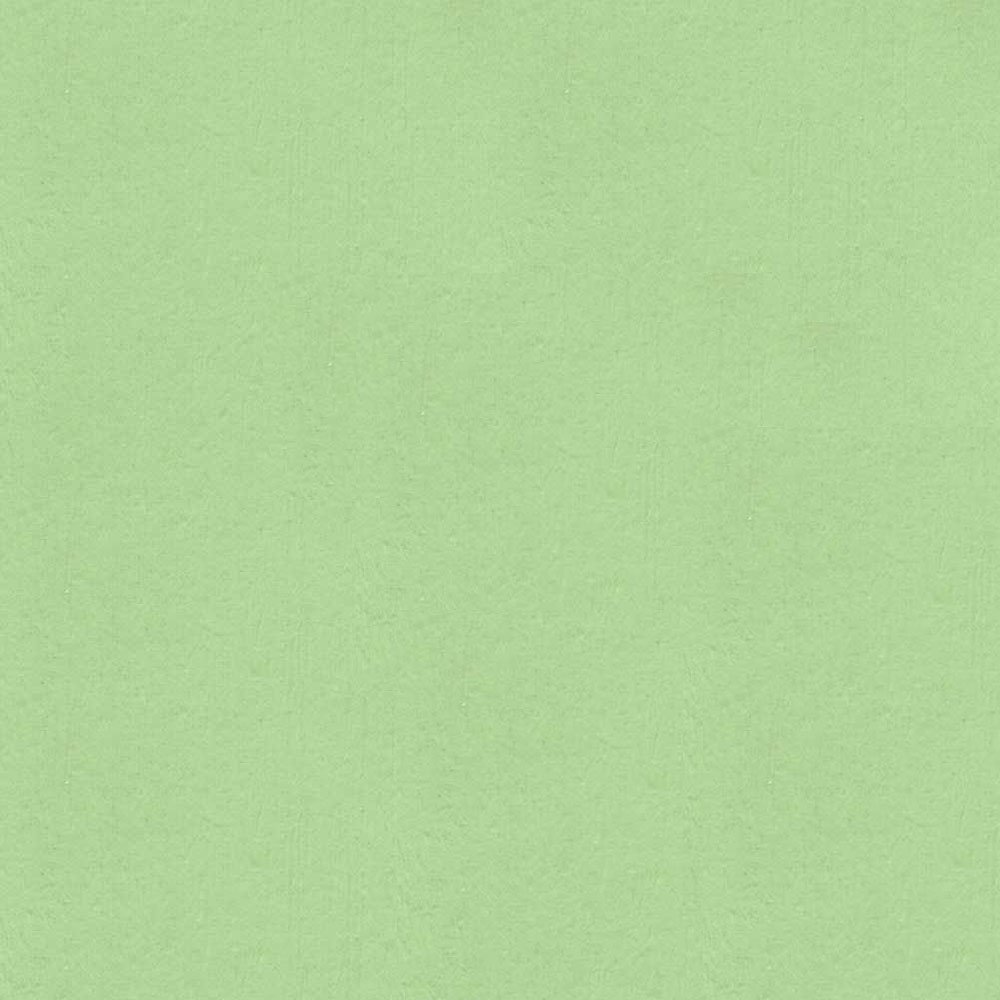 Выездное заседание постоянной комиссии Думы вопросам социальной политики под председательством депутата Дружининой Ирины Павловны
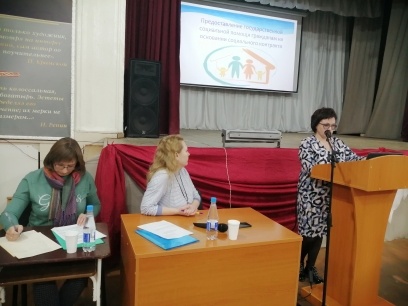 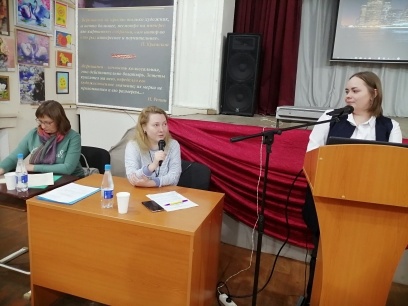 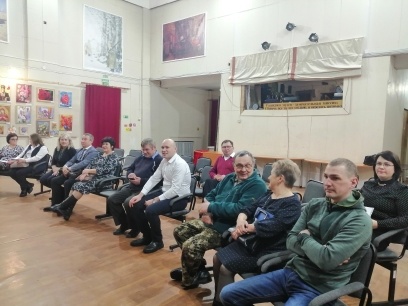 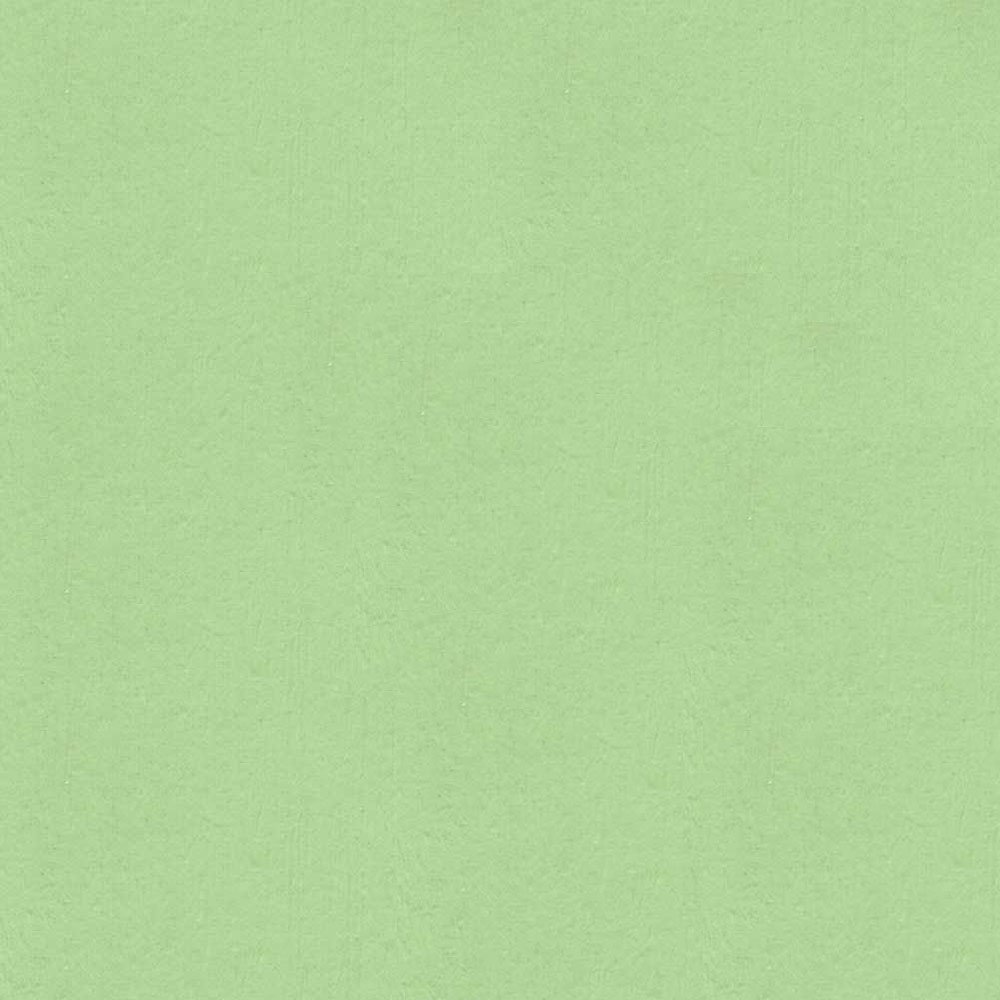 Расширенное заседание 
постоянной комиссии Думы по самоуправлению, административно - территориальному устройству и инфраструктуре, где основными темами для обсуждения стали вопросы по благоустройству Верещагинского городского округа
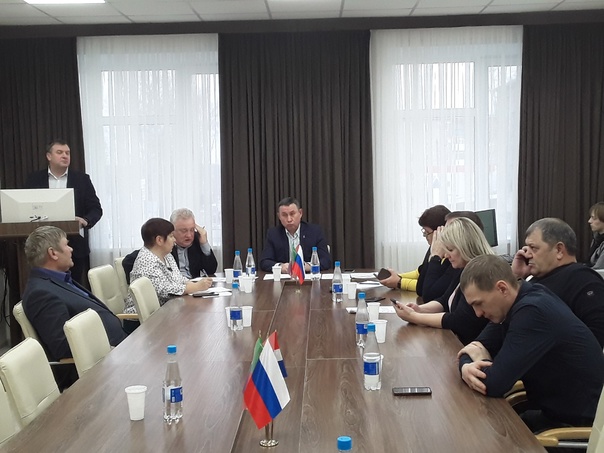 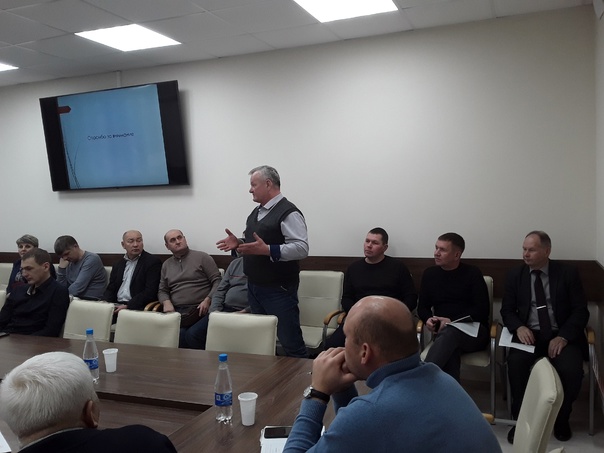 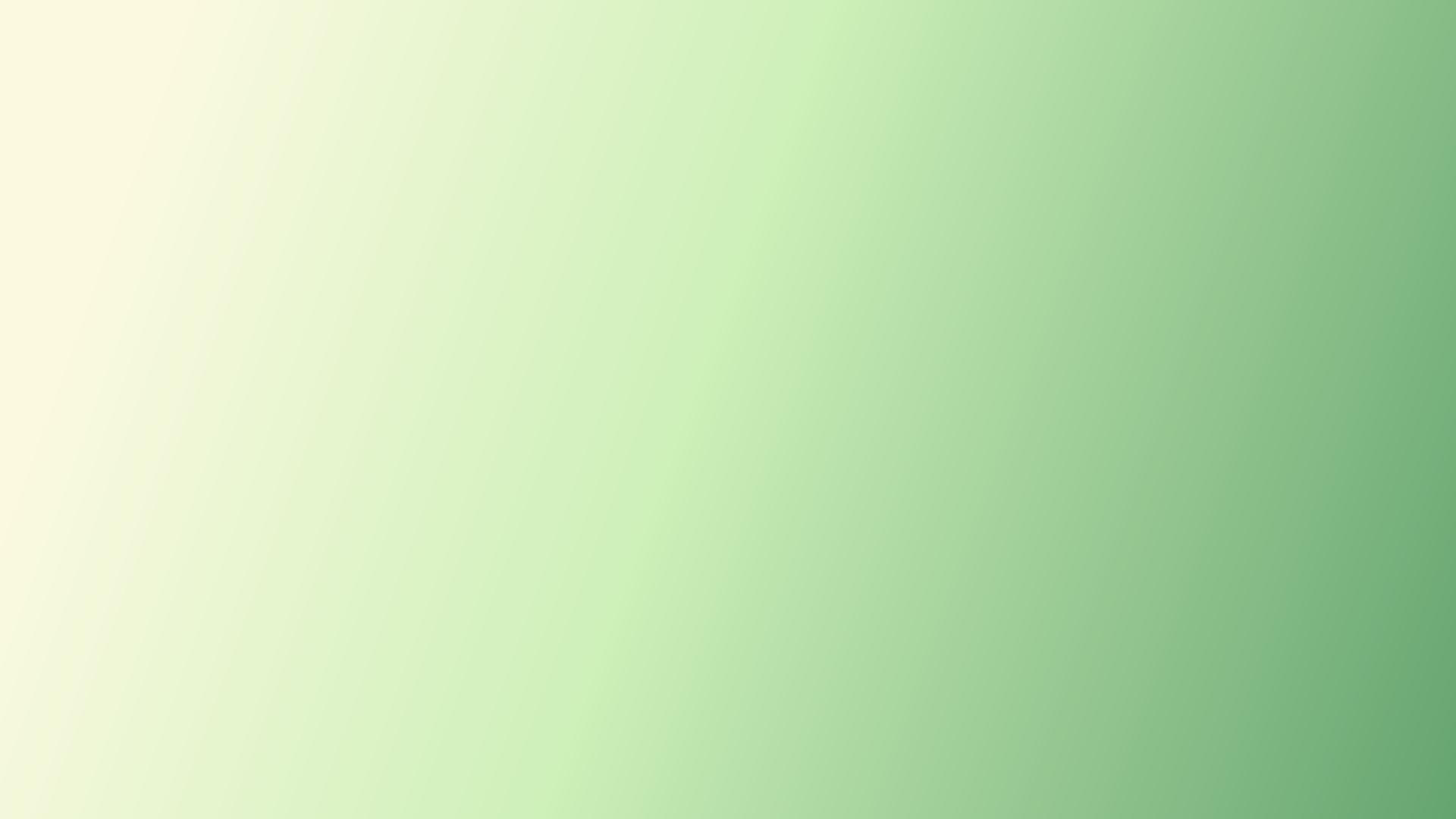 Взаимодействие 
с Законодательным Собранием
4 заседания Совета представительных органов и 2 заседания   комиссии по нормотворческой деятельности в области социальной политики. Рассмотрено более   25 вопросов с принятием  решений
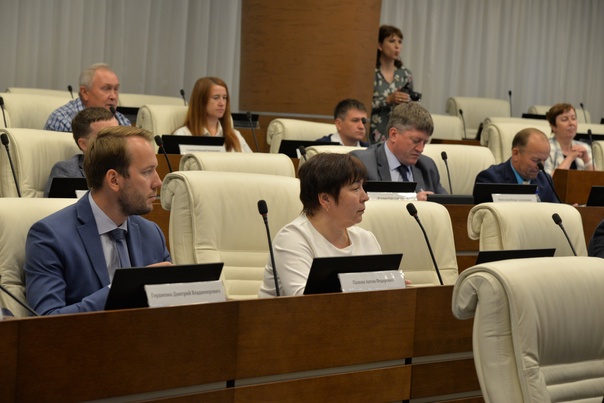 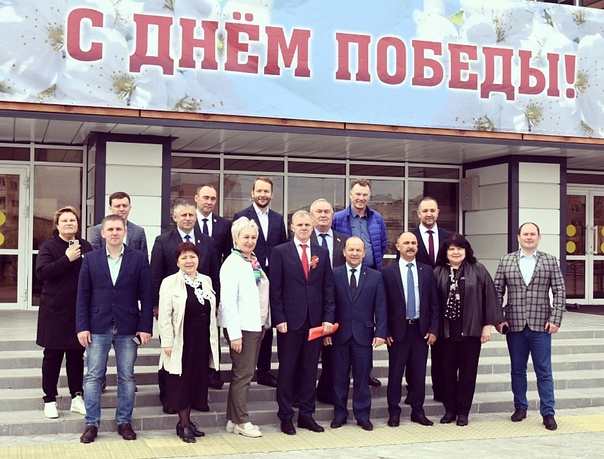 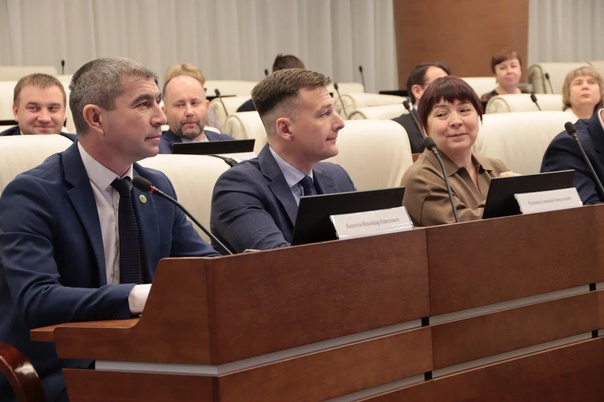 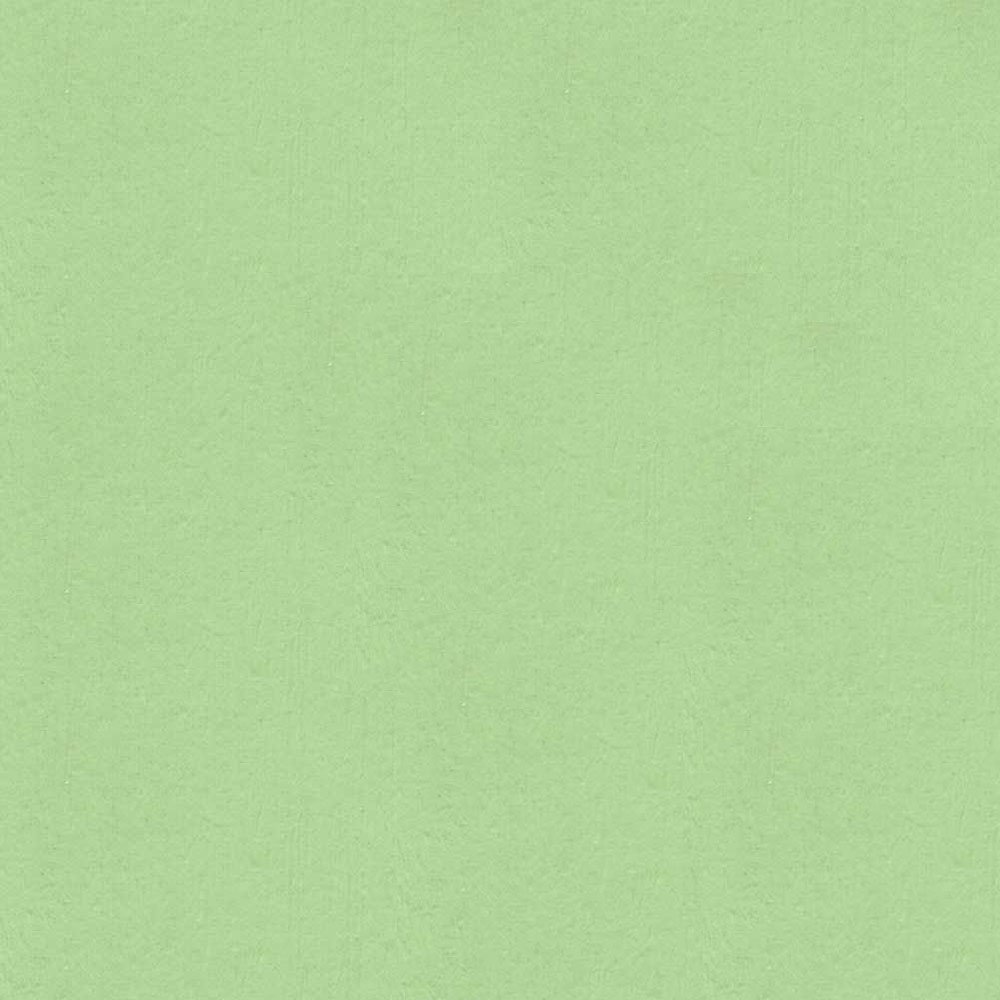 Мы в социальных сетях
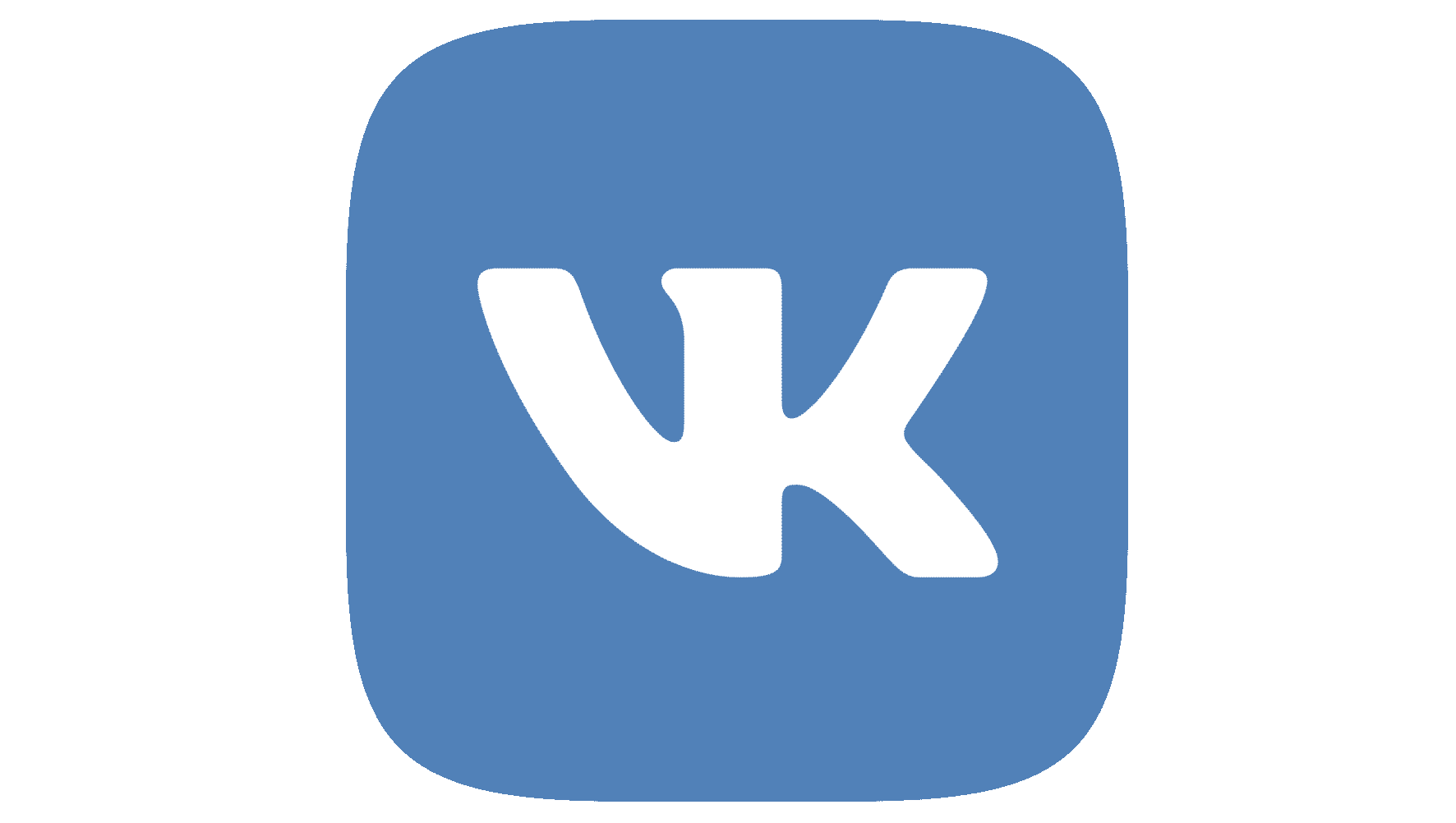 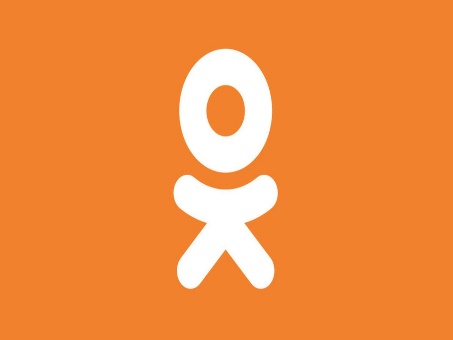 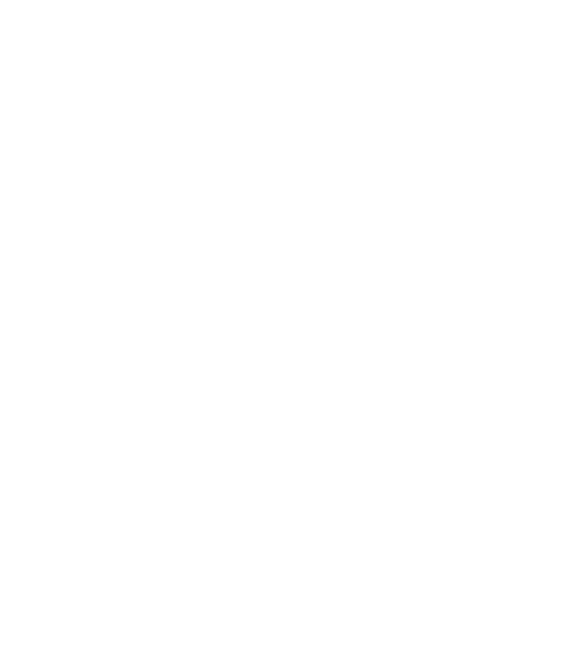 В рамках просветительского проекта «Парламентский урок»
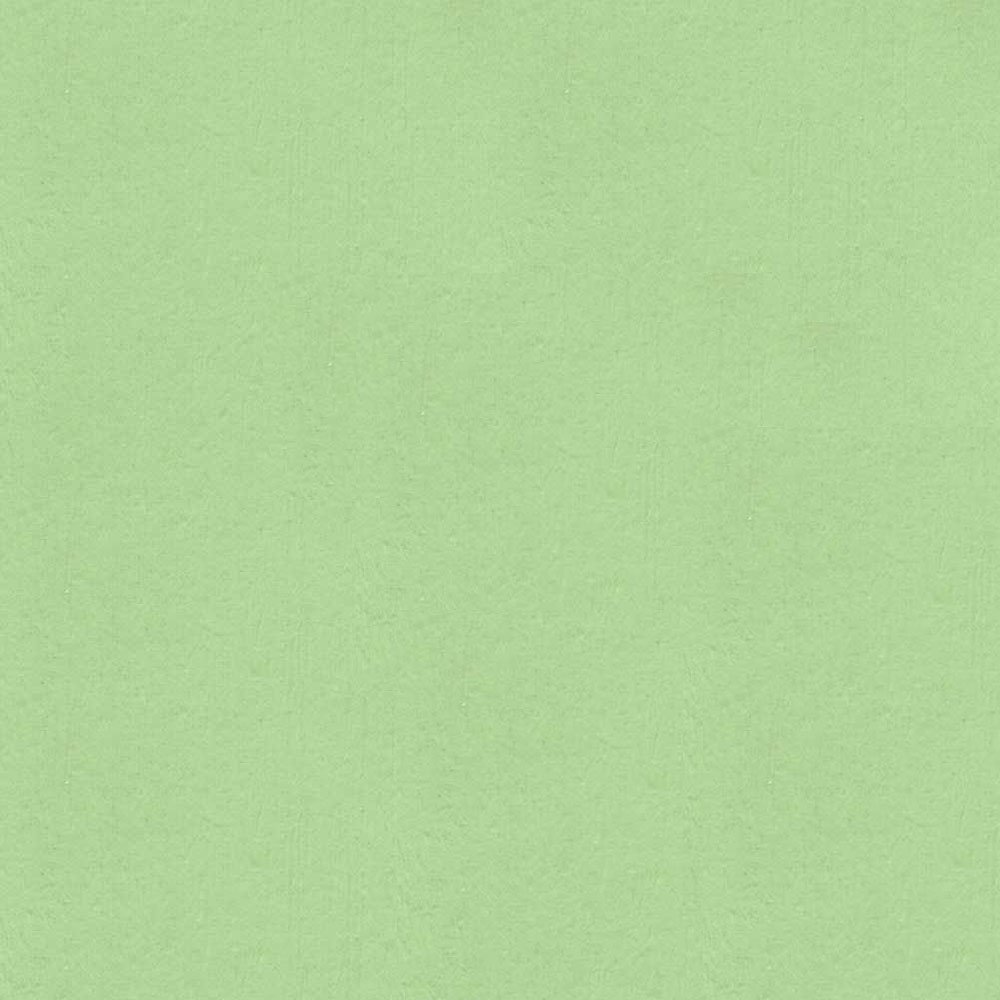 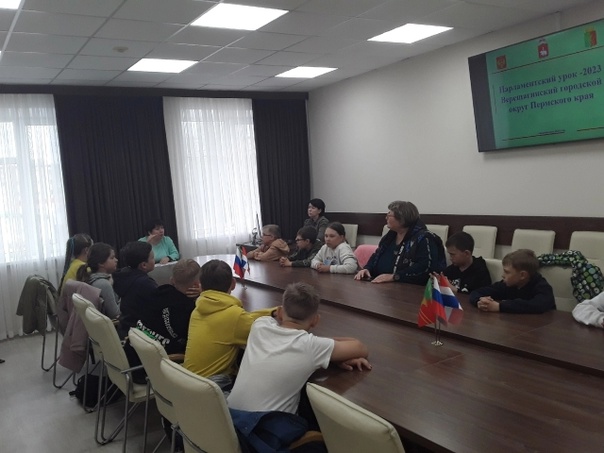 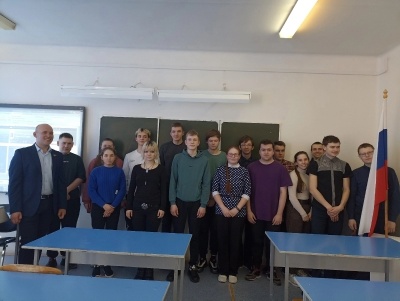 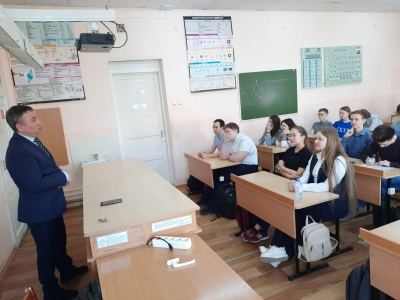 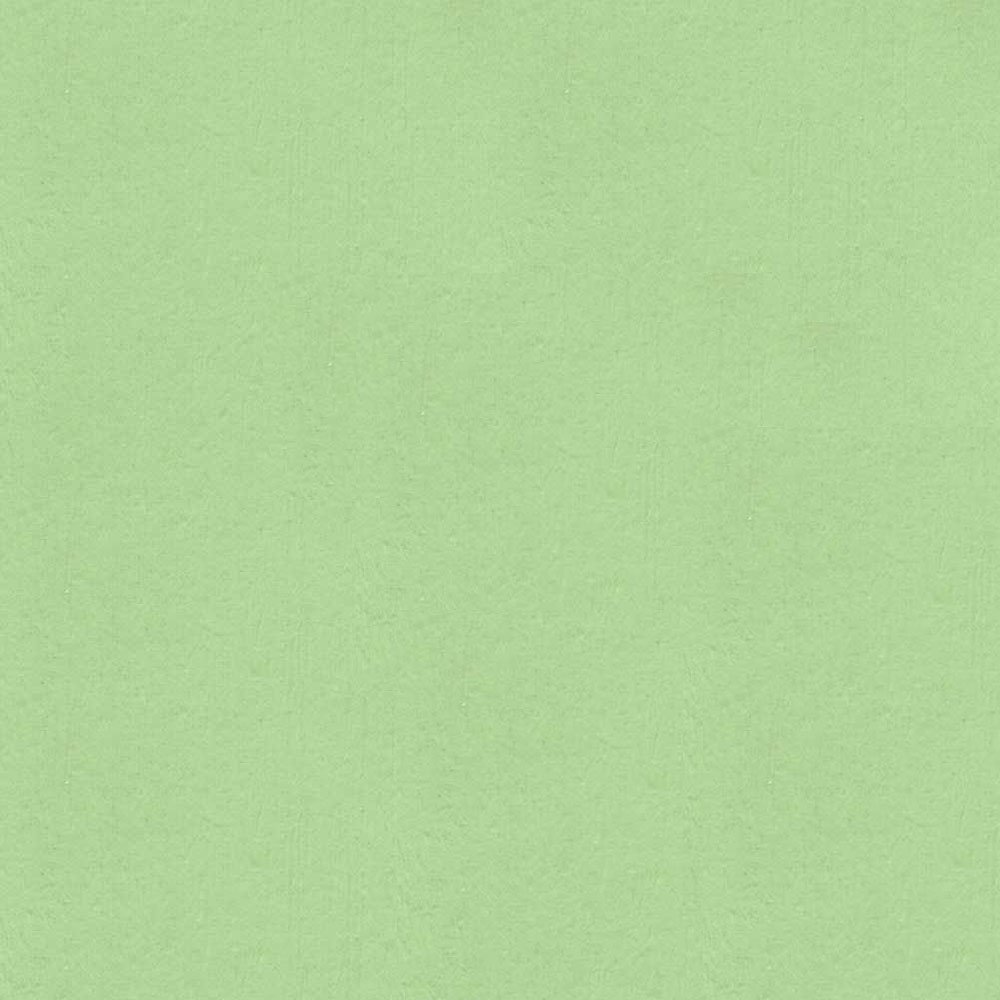 Участие в реализации проектов 
инициативного бюджетирования
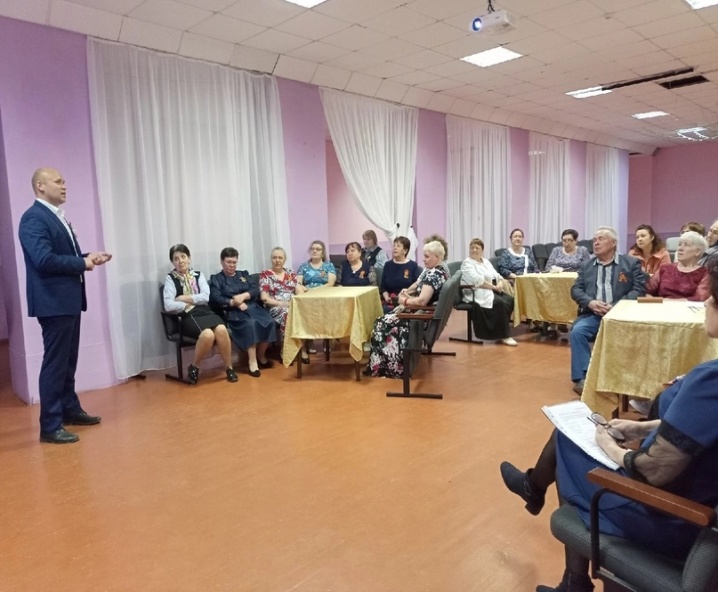 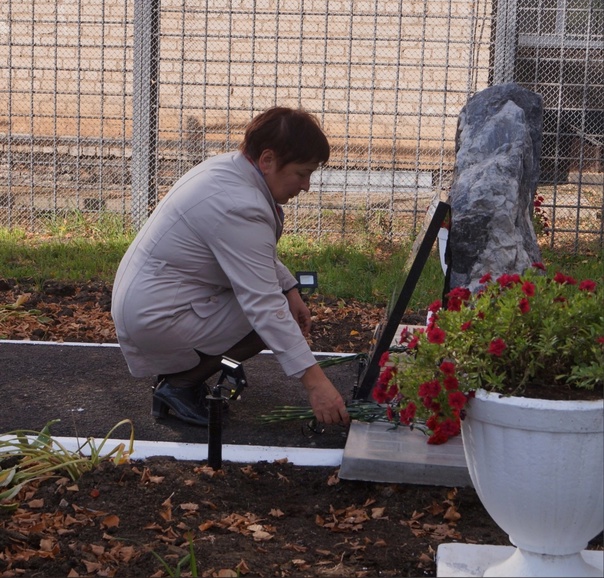 Памятник сотрудникам органов внутренних дел, погибшим при исполнении своих служебных обязанностей
Костюмы сценические для коллектива «Лада»
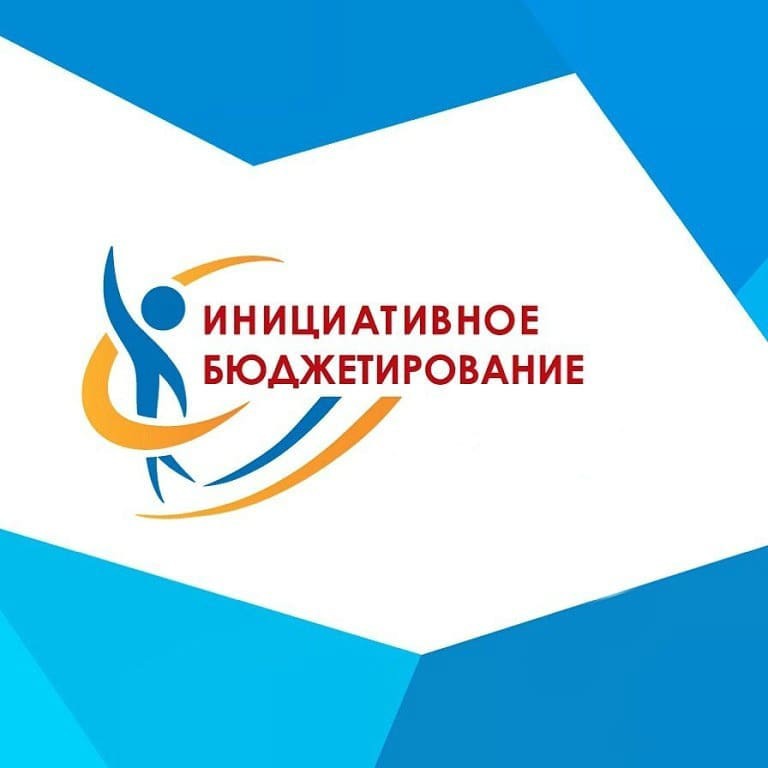 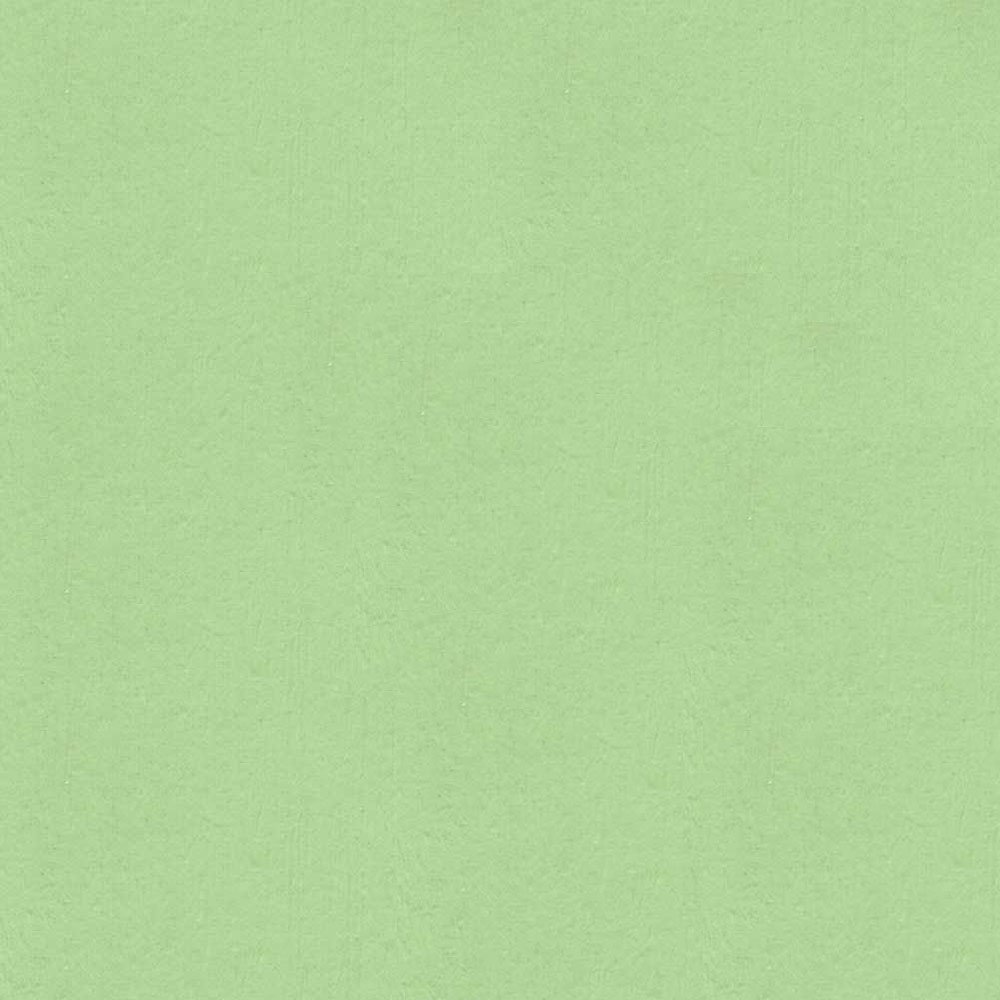 Детская спортивно-игровая площадка «Здоровое поколение»
Памятник воинам, павшим в годы Великой Отечественной войны 
д. Бородули
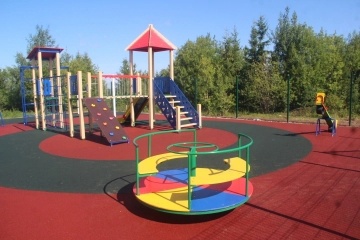 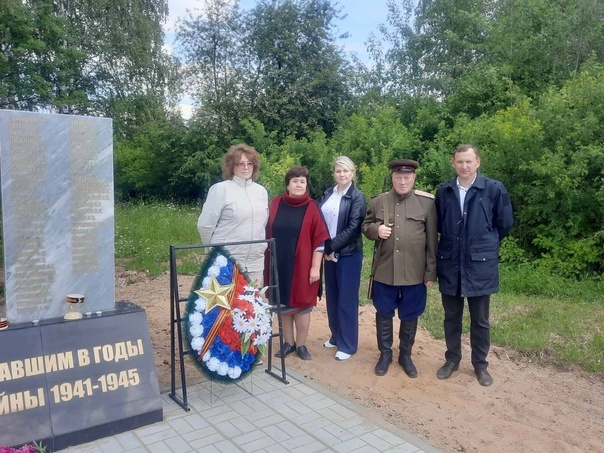 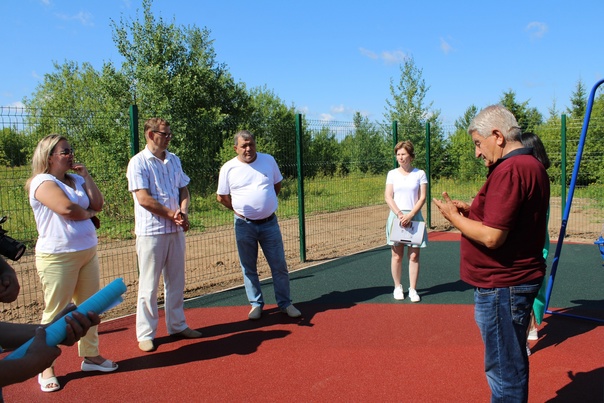 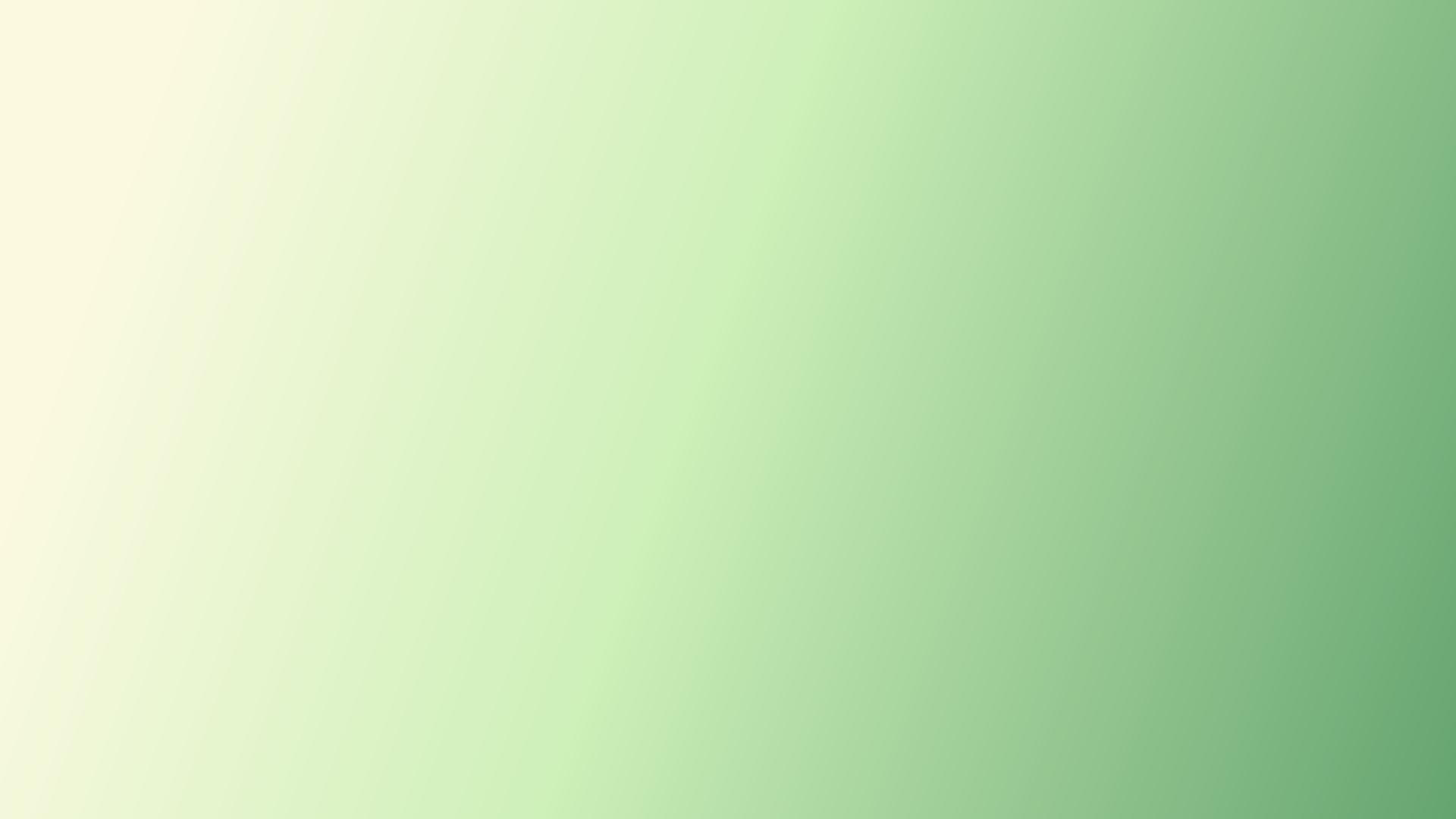 Учебные семинары  депутатов и сотрудников аппарата Думы
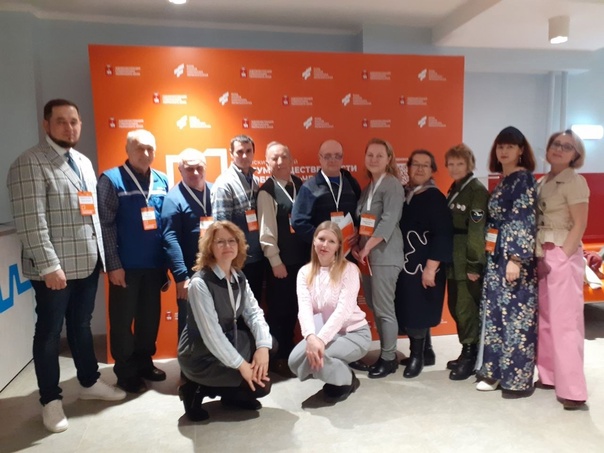 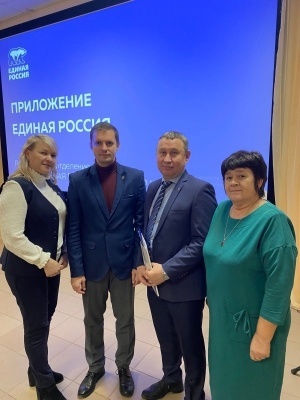 Обучающий семинар «Единый мобилизационный стандарт» в новых технологиях работы с гражданами
Семинар «Устойчивое управление НКО в современных условиях»
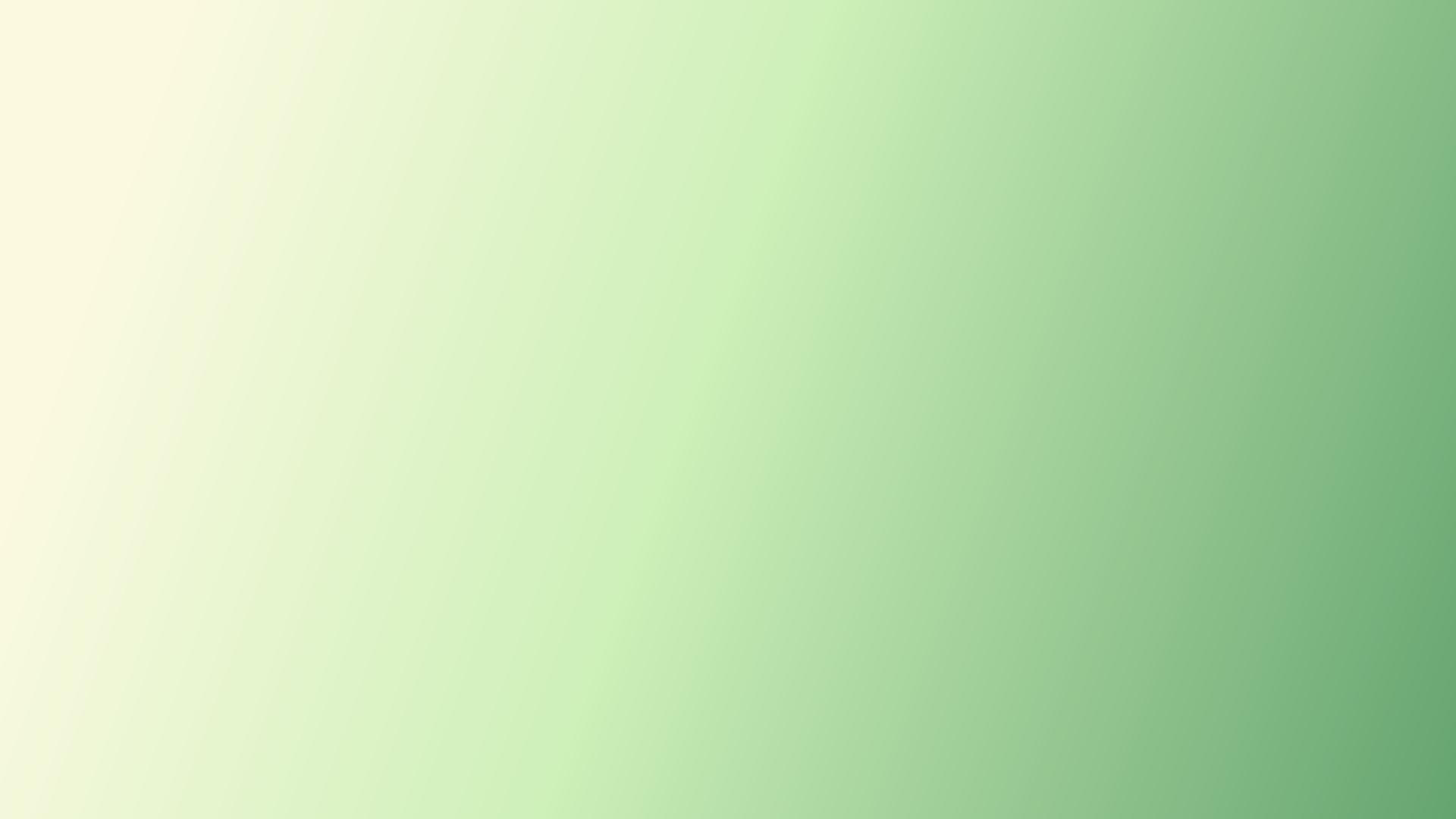 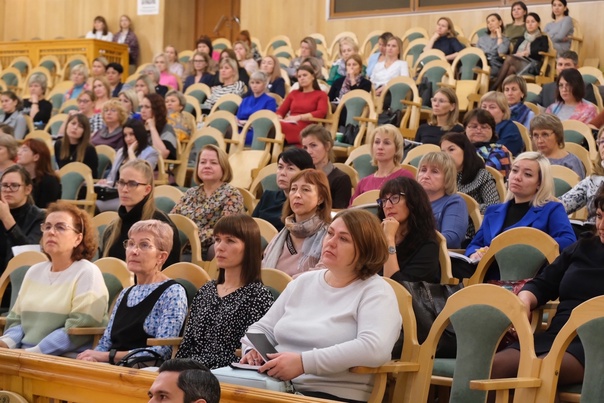 Семинар-совещание с кадровыми службами органов местного самоуправления муниципальных образований Пермского края
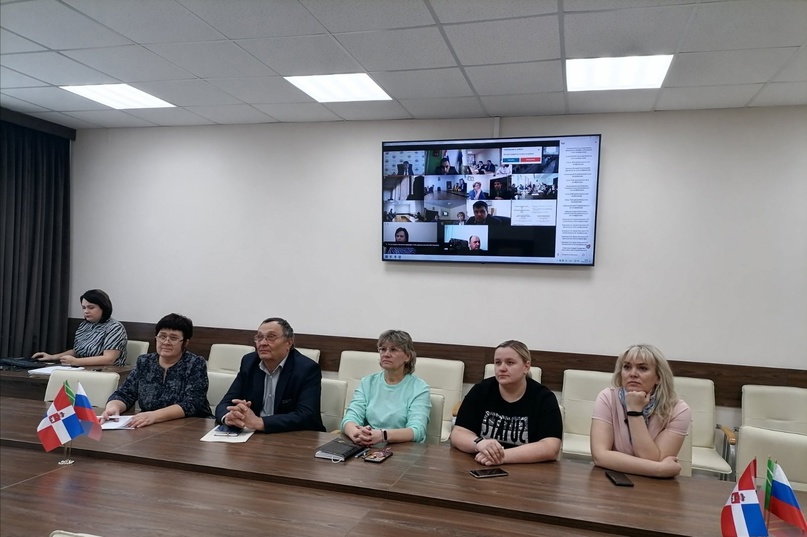 Межмуниципальный семинар «Практика благоустройства территорий края»
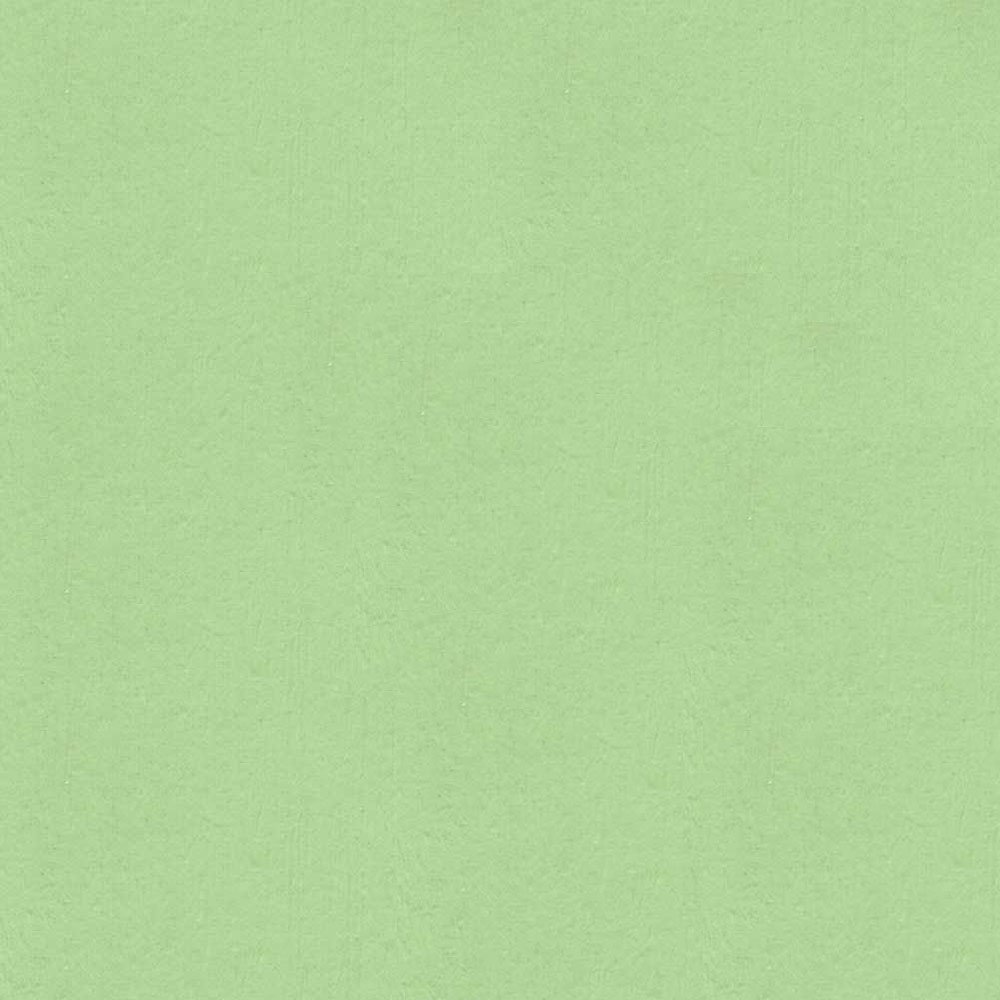 Благие намерения в добрых делах
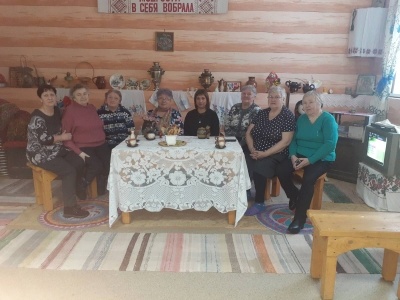 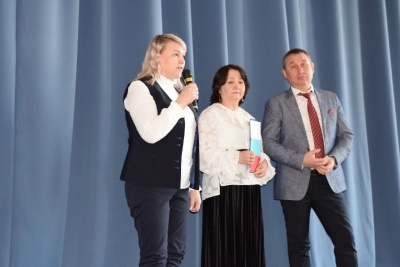 Благотворительное мероприятие в поддержку 
Участников СВО
Содействие в приобретении концертных костюмов  коллективу «Берегиня»
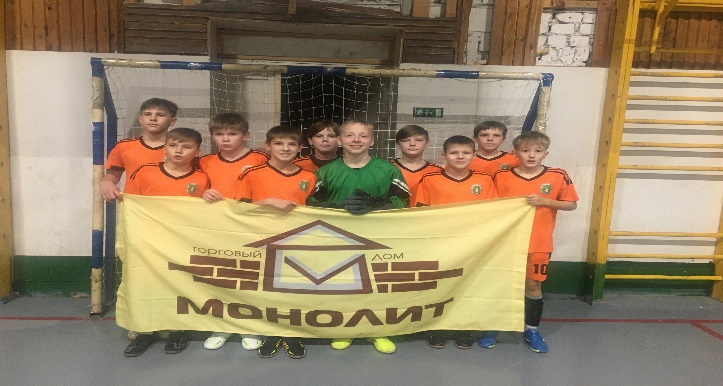 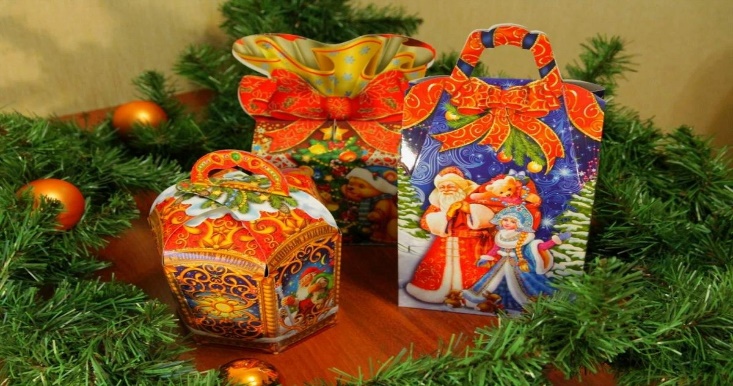 Приобретение  новогодних подарков для детей с 
ограниченными возможностями здоровья
Систематическая финансовая 
поддержка спорта в округе
[Speaker Notes: думать]
АКТИВНАЯ ГРАЖДАНСКАЯ ПОЗИЦИЯ
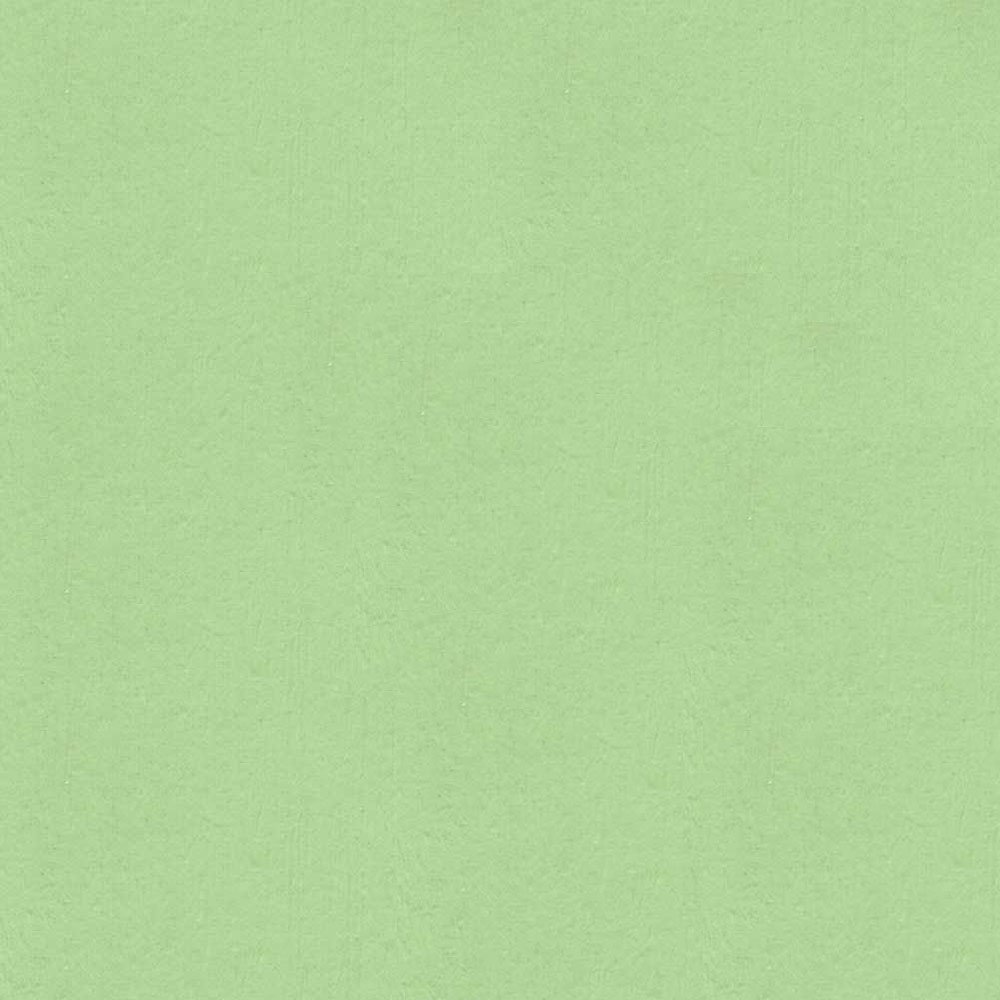 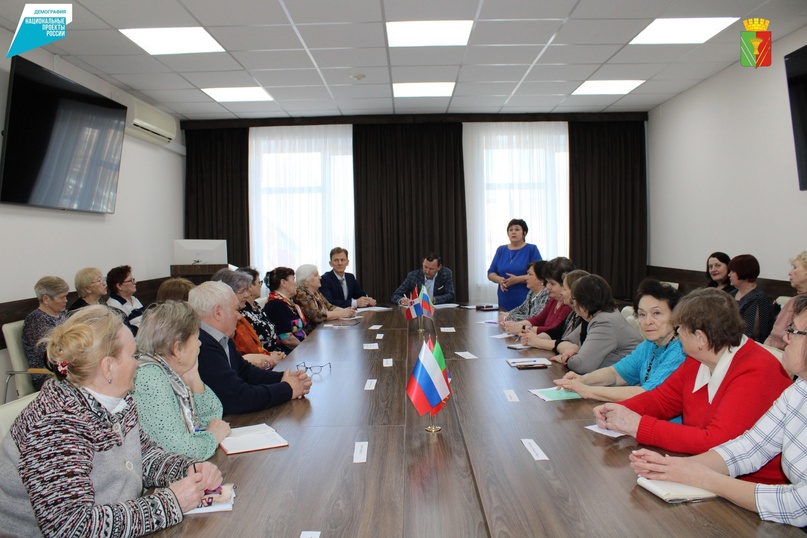 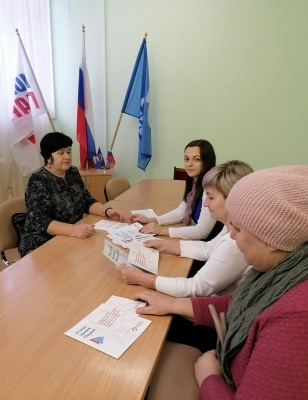 Встречи с избирателями  по социальным вопросам
Кузнецовой Л.В., организовано 9 встреч
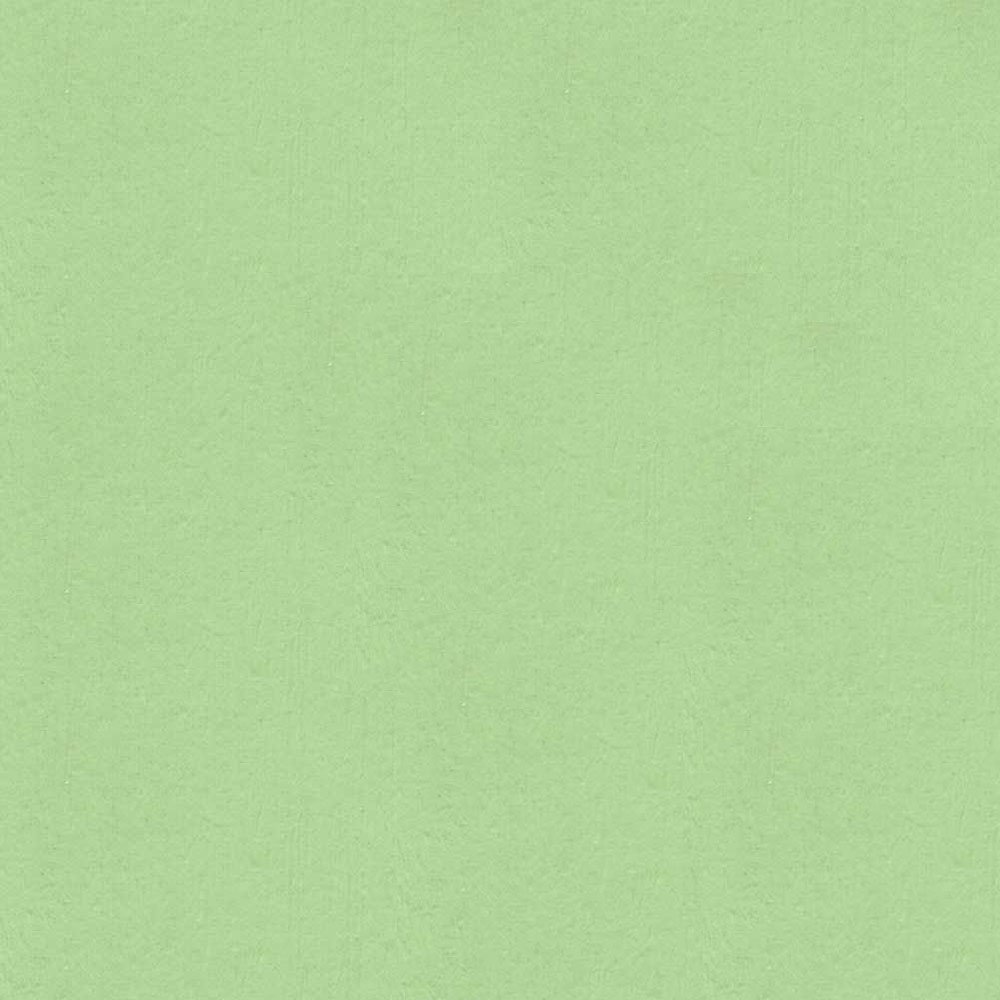 По инициативе депутата Думы Кузнецовой Л.В. был организован круглый стол по вопросам социального характера и пенсионного законодательства
Депутатами Кузнецовой Л.В., Потаниным И.Ю., Артемовым Р.П. организован концерт для жителей округа № 4
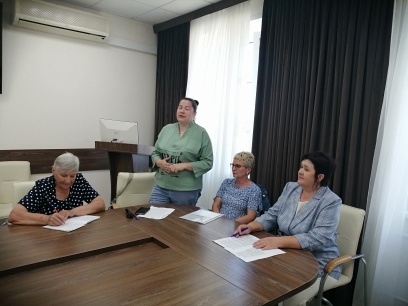 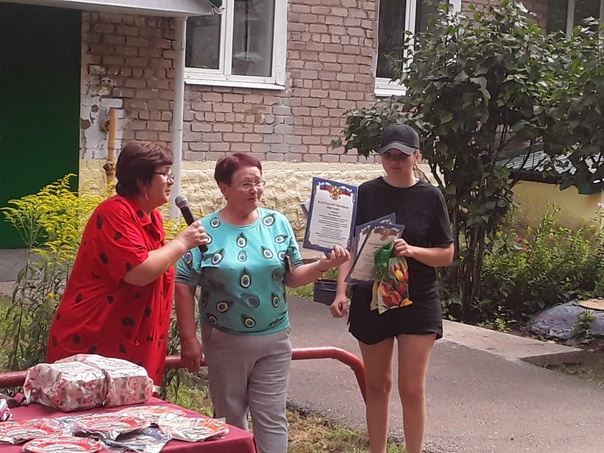 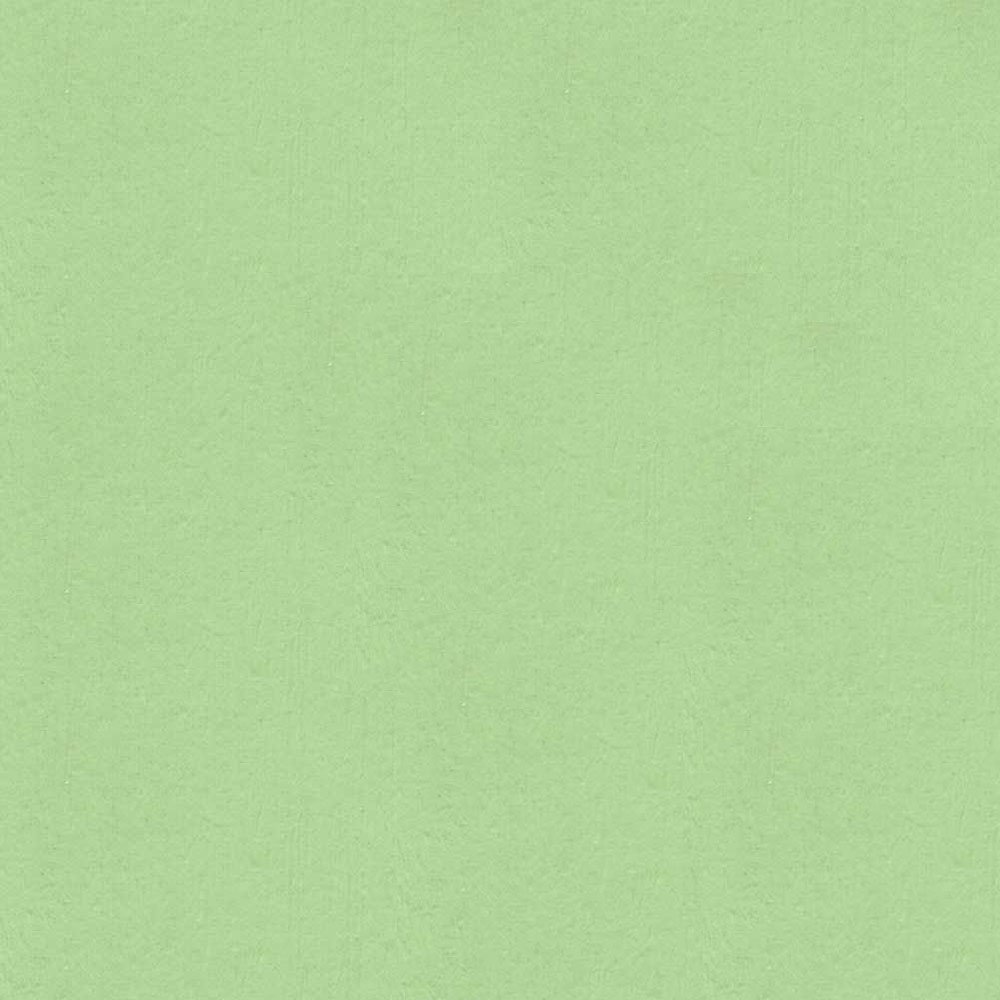 Мероприятие «Чествование представителей мудрого поколения, которые посвятили свою трудовую деятельность Комбинату Хлебопродуктов»
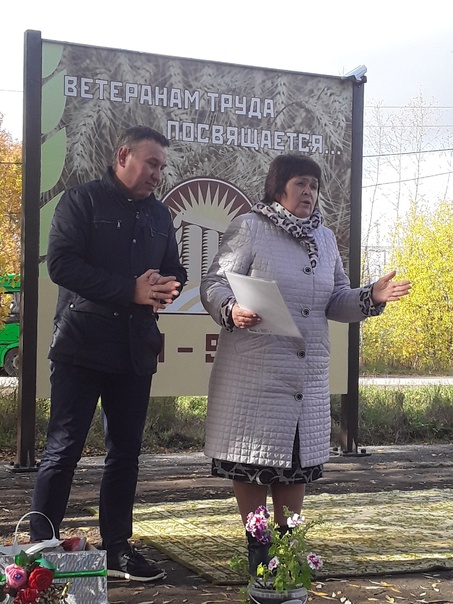 На приёме у губернатора Махонина Д.Н. депутат Кузнецова Л.В.
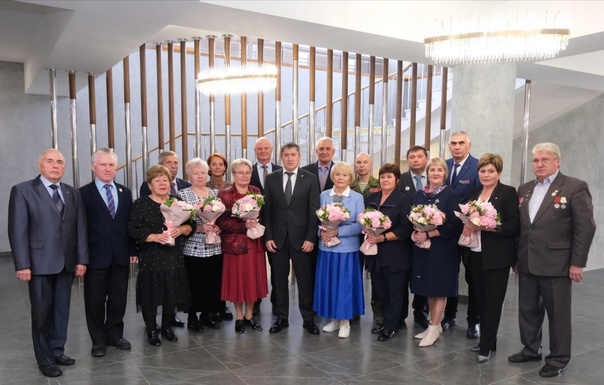 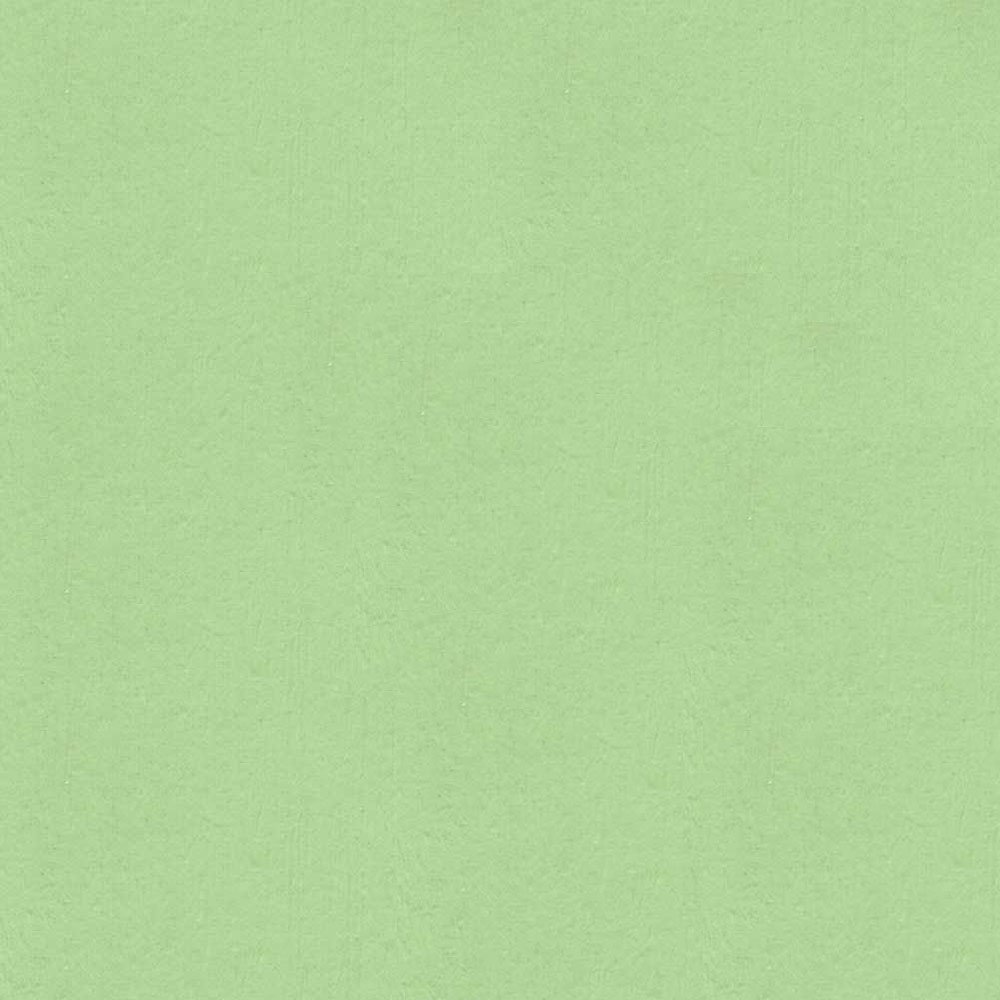 Благодарственные письма    главы Верещагинского  округа за обеспечение высоких результатов по итогам государственной итоговой аттестации вручены Мошеву В.Г. и Трушникову В.А.
Благодарственное письмо за добровольчество вручено Л.В. Кузнецовой
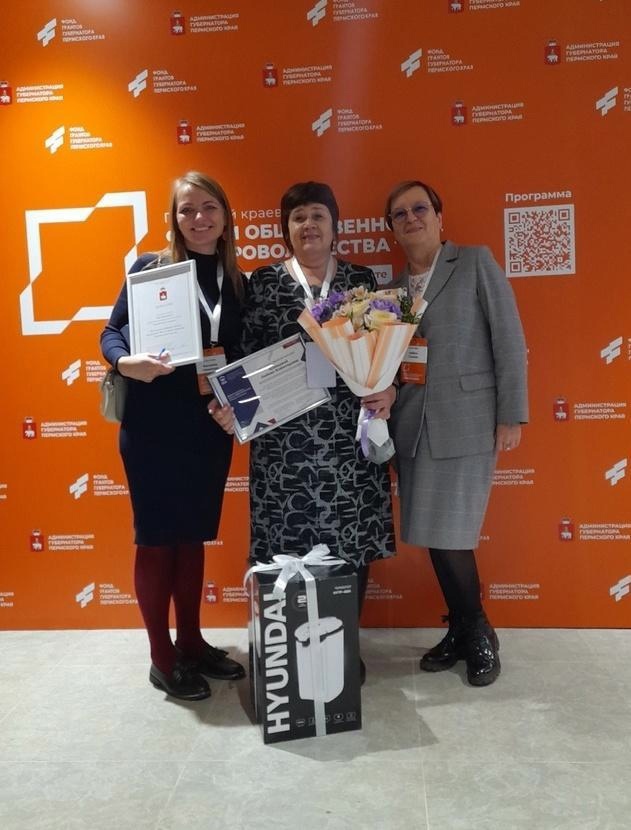 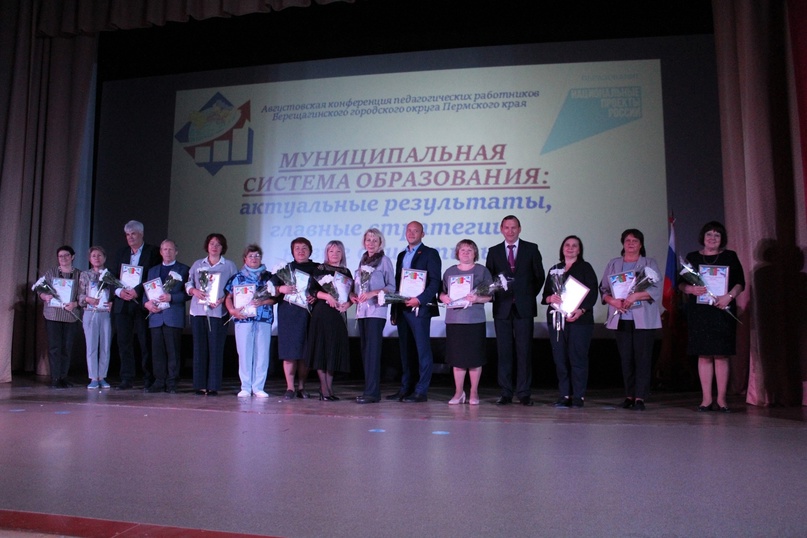 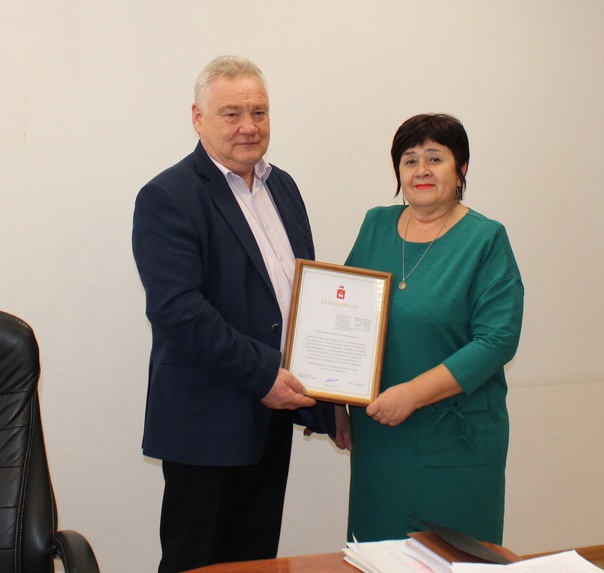 Благодарность от губернатора Пермского края Махонина Д.В. за своевременную и бескорыстную помощь гражданам, оказавшимся в трудной жизненной ситуации, активную работу по формированию гуманитарной помощи жителям ДНР и ЛНР
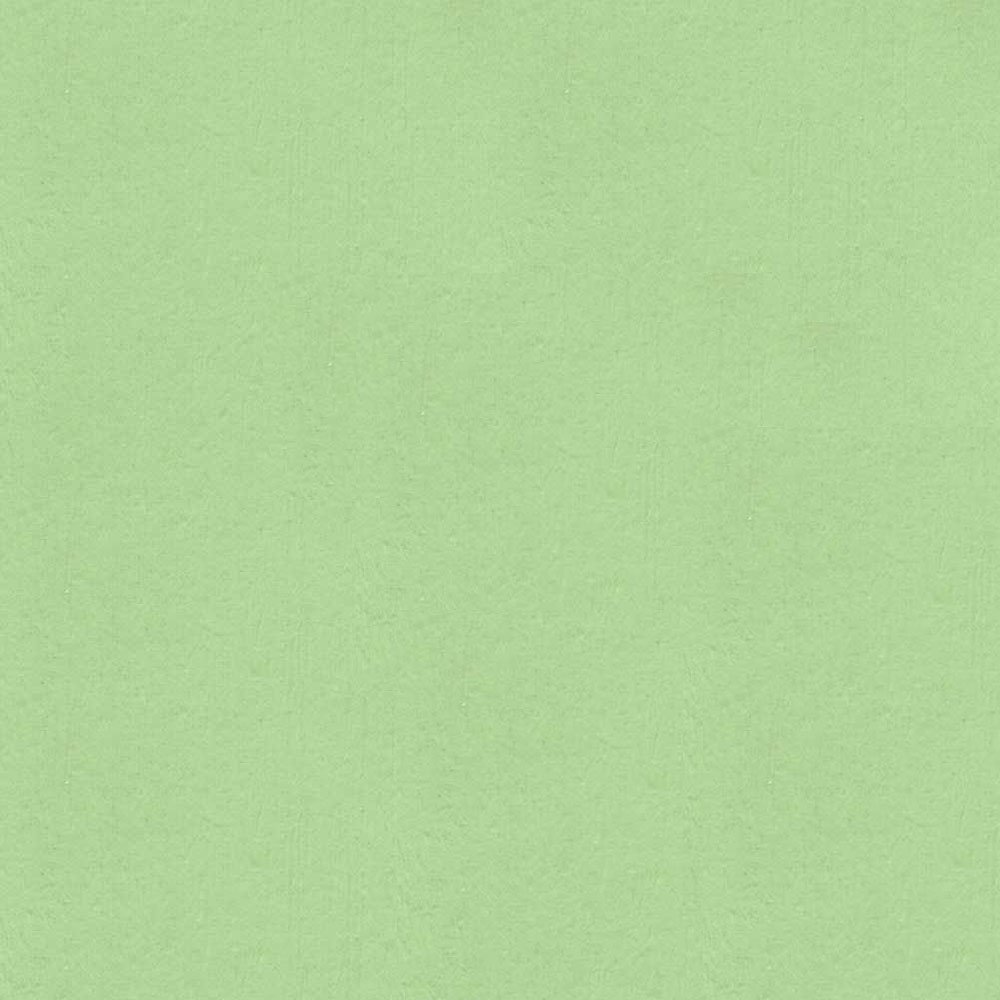 2 октября в Перми подвели итоги реализации проекта спортивного марафона «Сила России», организаторами которого была «Единая Россия» совместно с Министерством спорта Российской Федерации на территории Пермского края. Благодарственным письмом председателя Регионального совета сторонников И.М.Хазиева за активное участие в реализации проекта поощрен Игорь Потанин, депутат Думы Верещагинского городского округа.
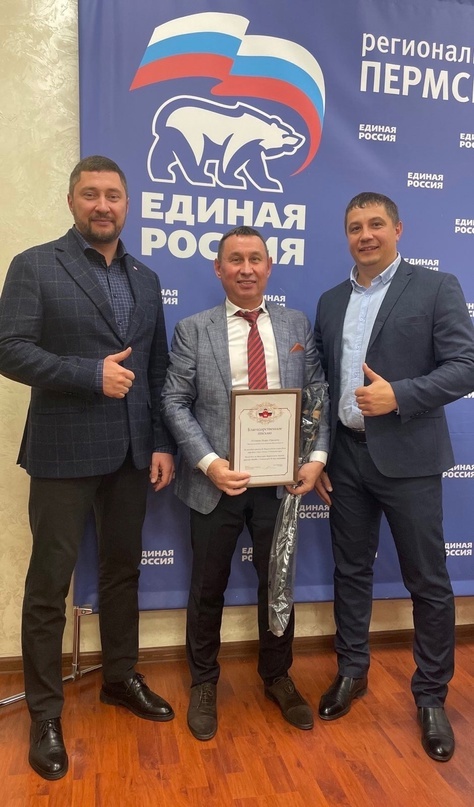 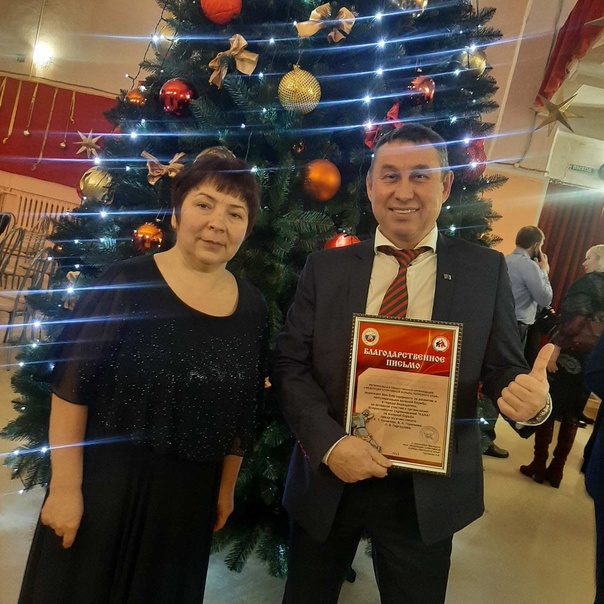 Благодарственные письма за активное участие в поддержке спорта вручены Потанину И.Ю.
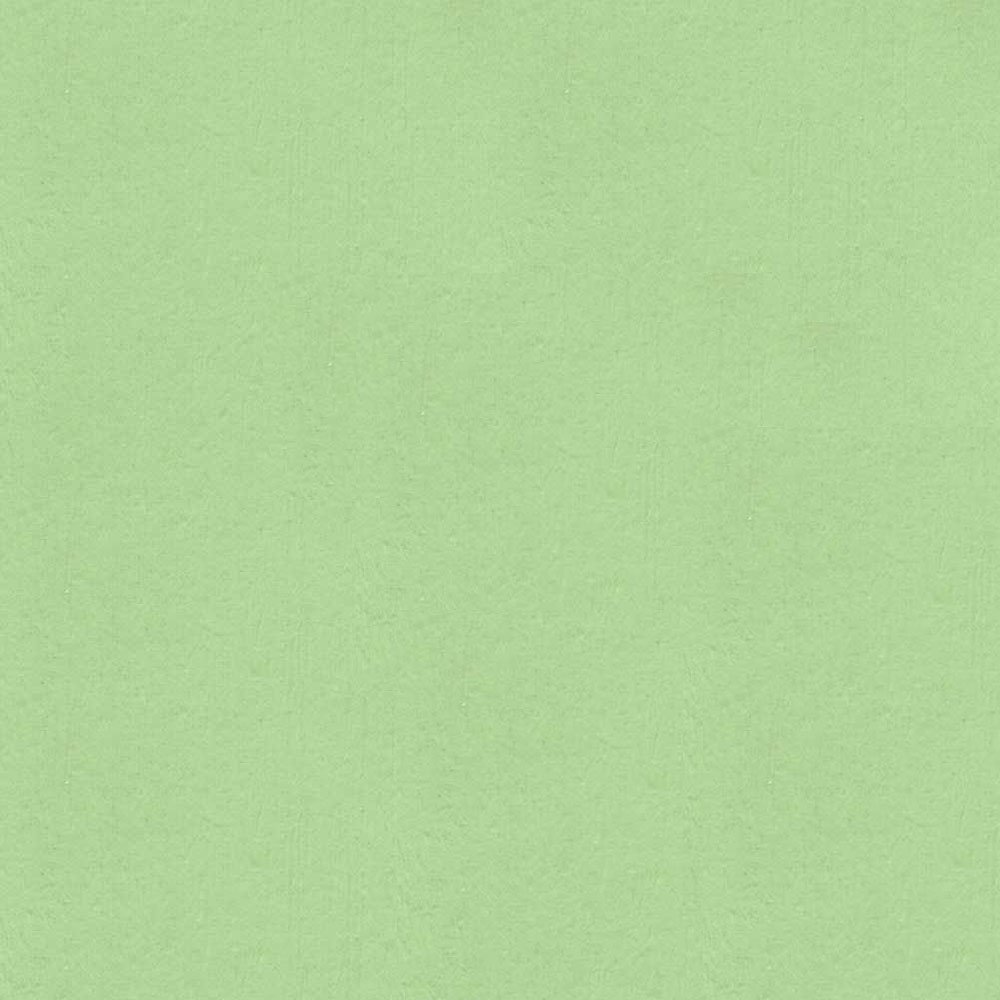 Благодарственное письмо главы Верещагинского округа  вручено 
Козоногову И.А.
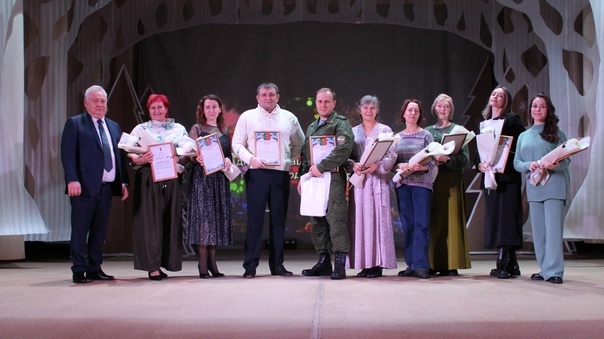 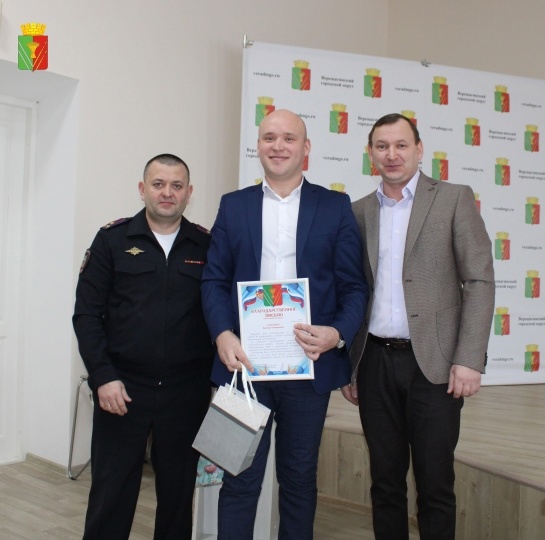 Благодарственное письмо главы Верещагинского округа за системную работу по профилактике семейного неблагополучия вручено Мошеву В.Г.
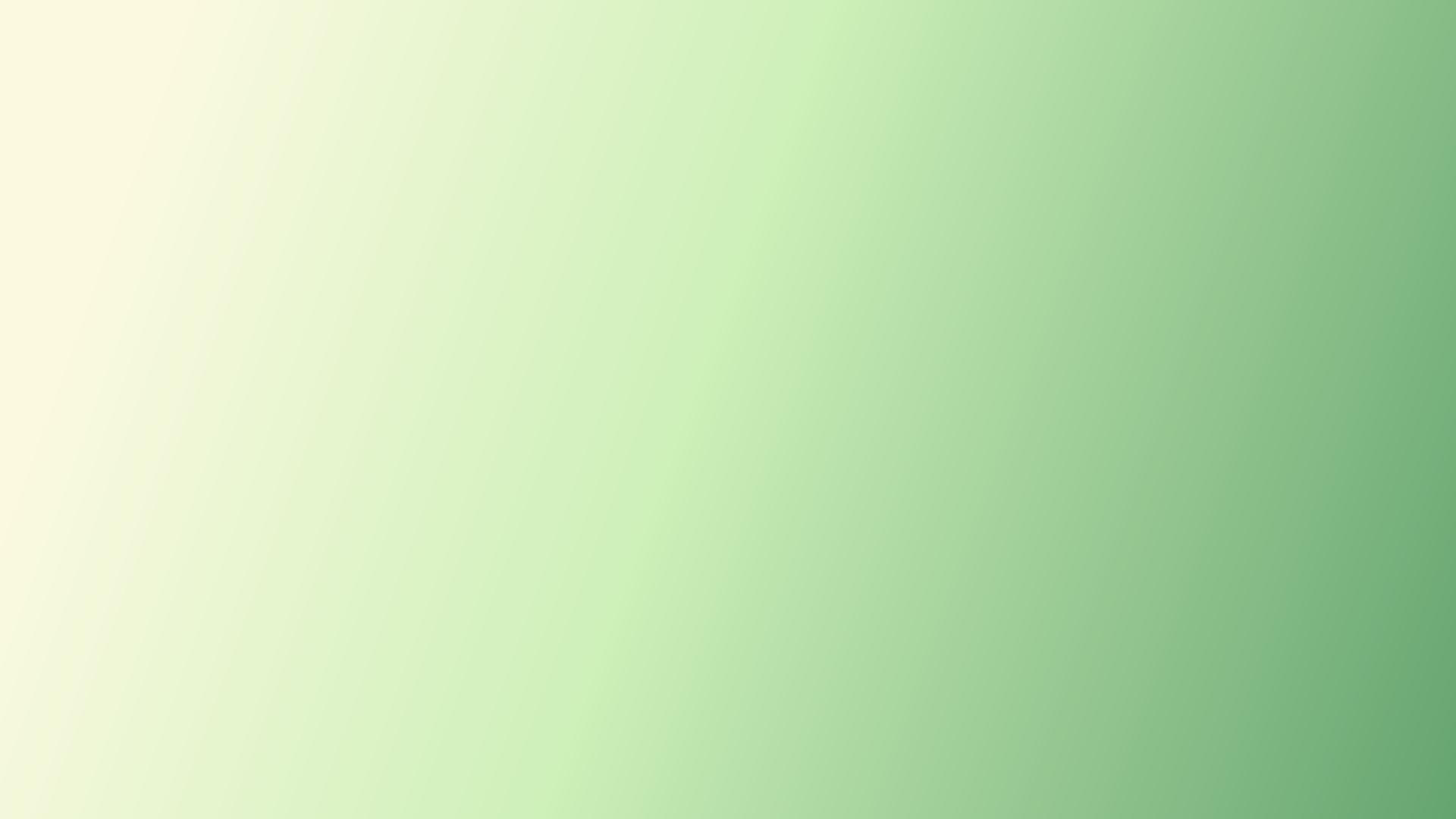 Патриотизм в сердцах депутатов
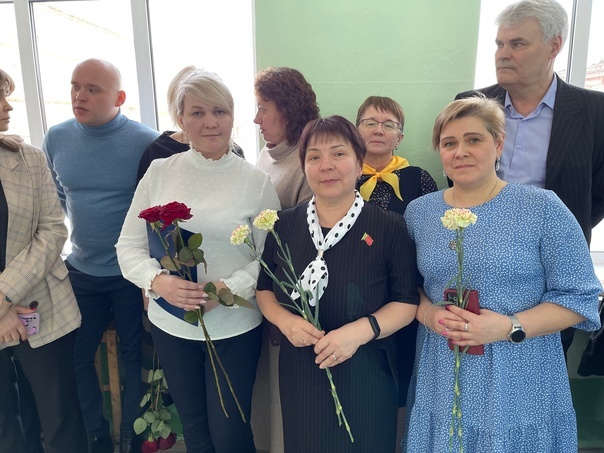 Торжественное открытие Парты героя в честь Шардакова Николая Ивановича
Открытие мемориальной доски, посвященной памяти кавалера ордена Мужества Суслову Вячеславу Андреевичу. В мероприятии приняла участие  Носкова Ольга Николаевна
Вручение Сергею Васильевичу Мелехину медали «За отвагу»!
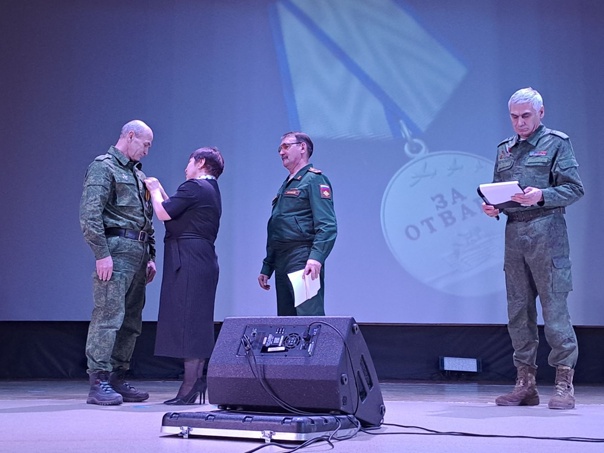 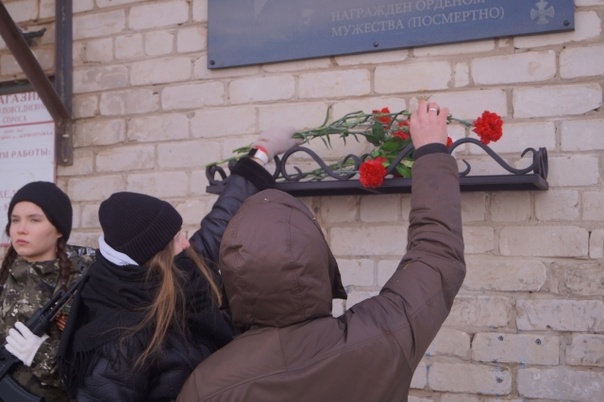 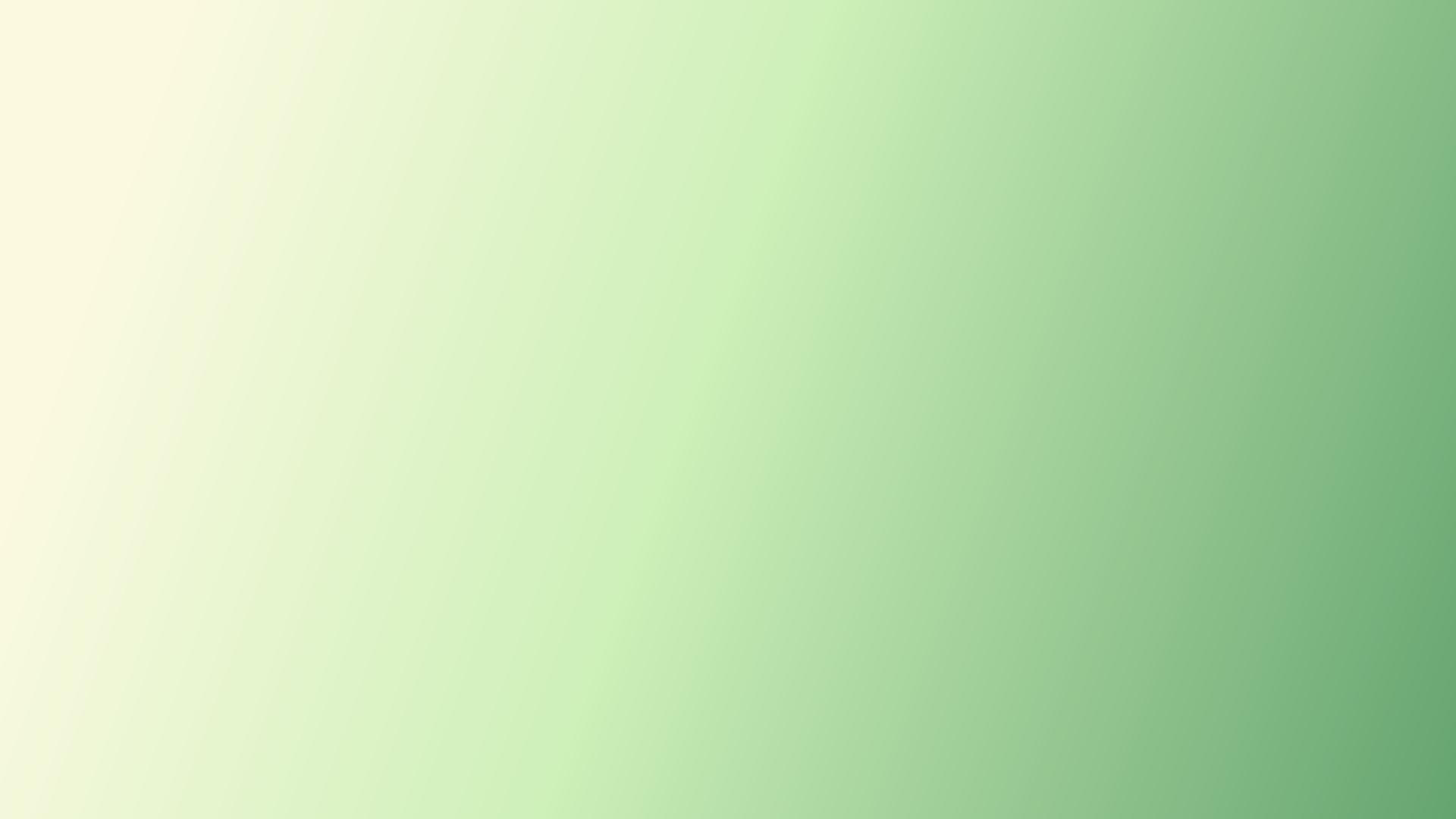 Активная позиция в продвижении спорта среди населения
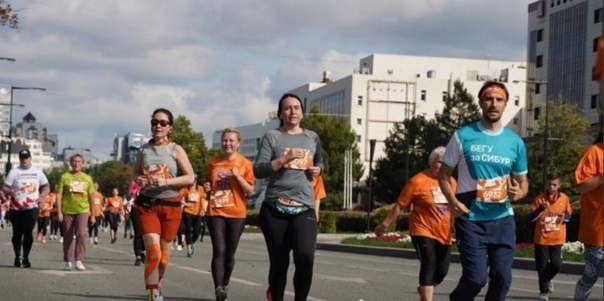 Пермский марафон
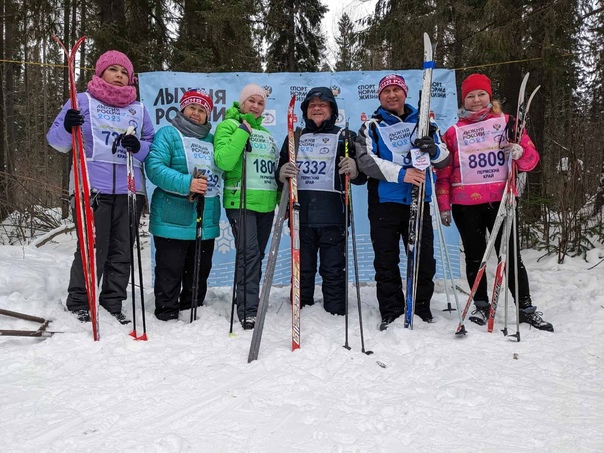 Воспитание здорового, спортивного поколения.
Лыжня России
Кросс нации
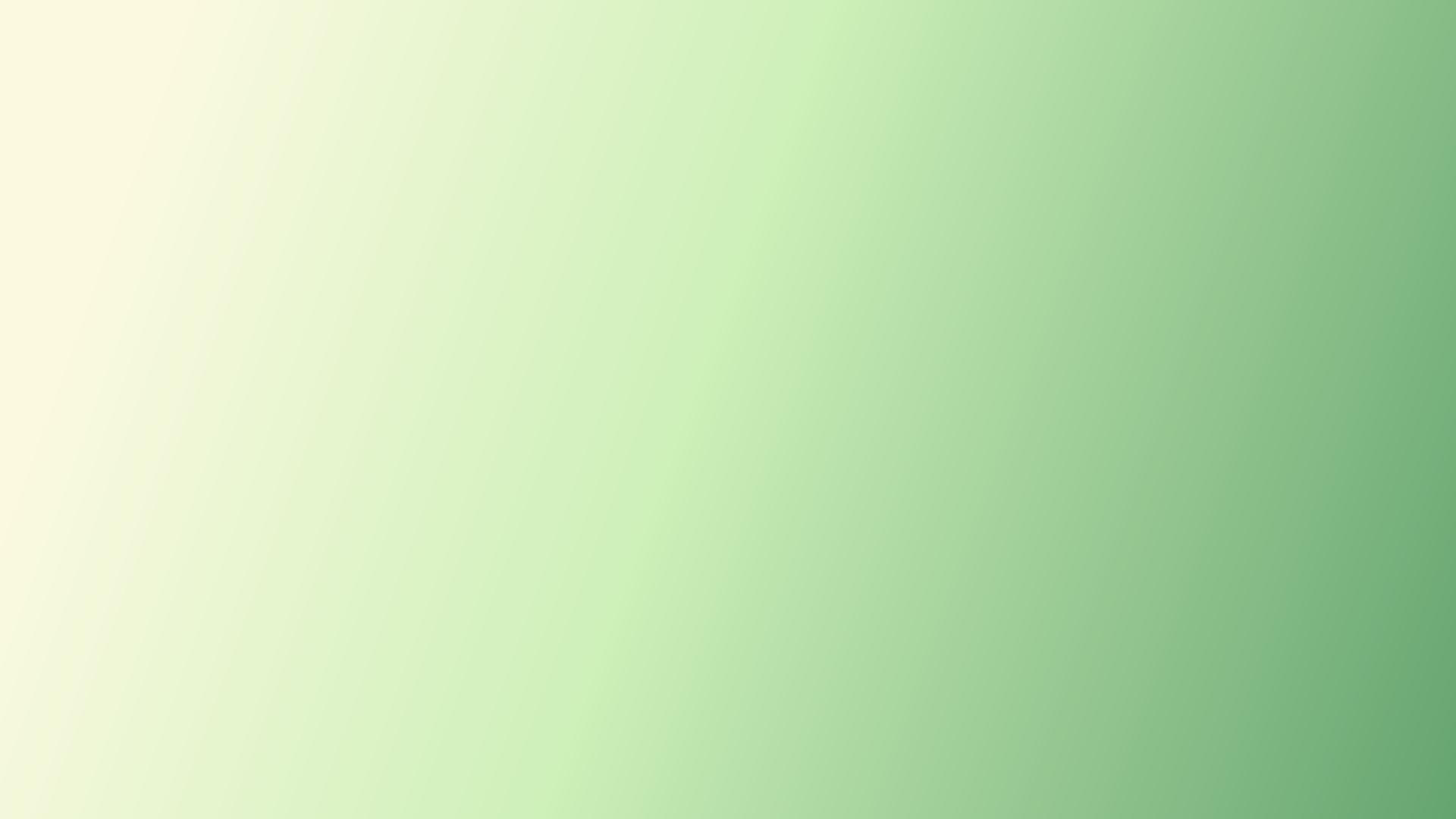 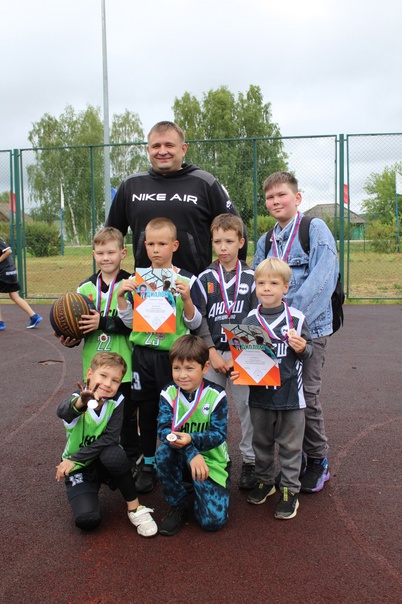 Воспитание здорового, спортивного поколения
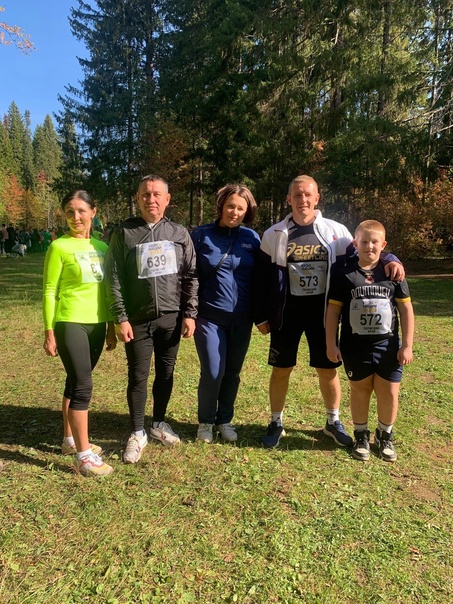 Кросс нации
Лыжня России
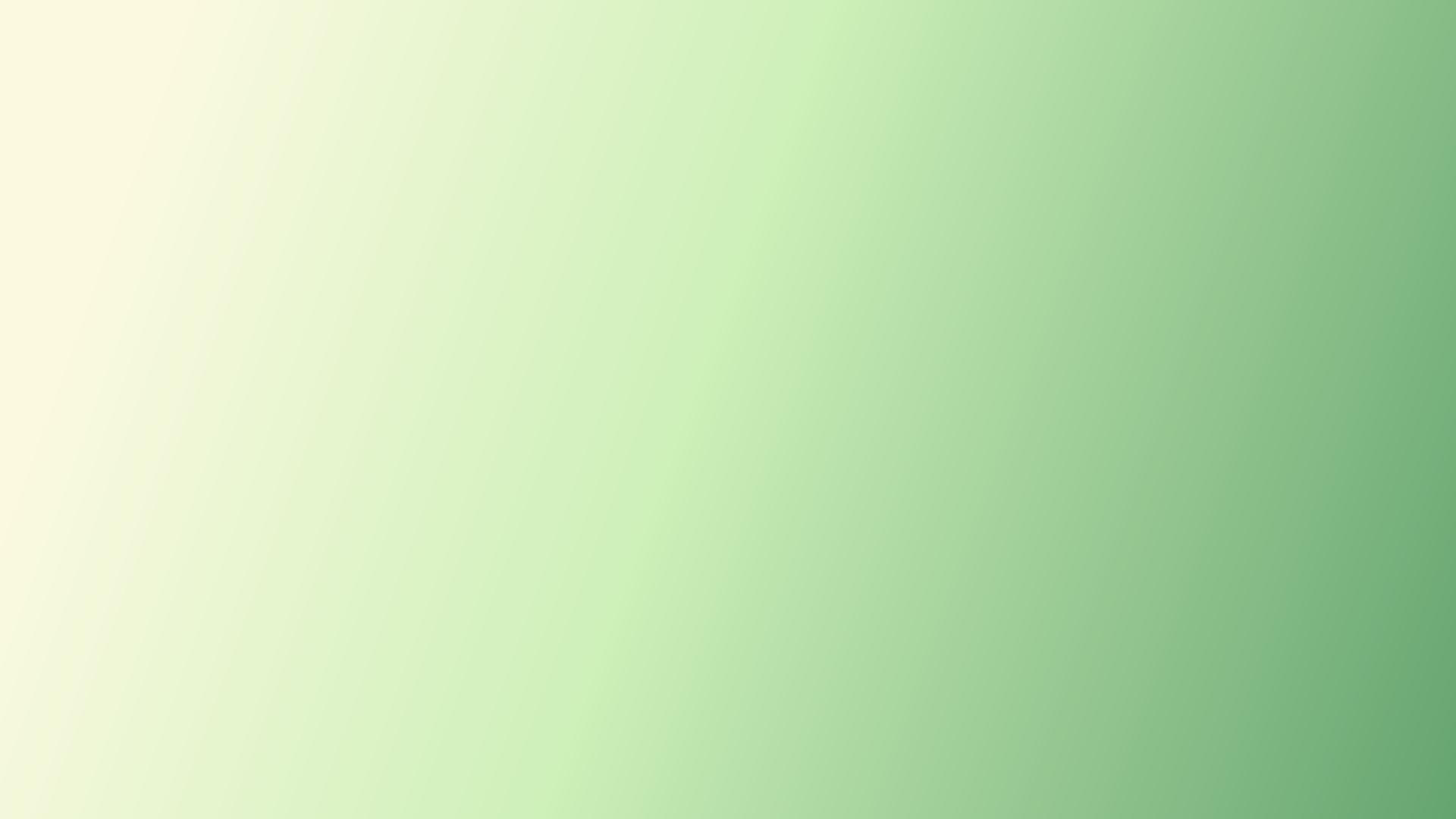 Продвижение  проектной деятельности
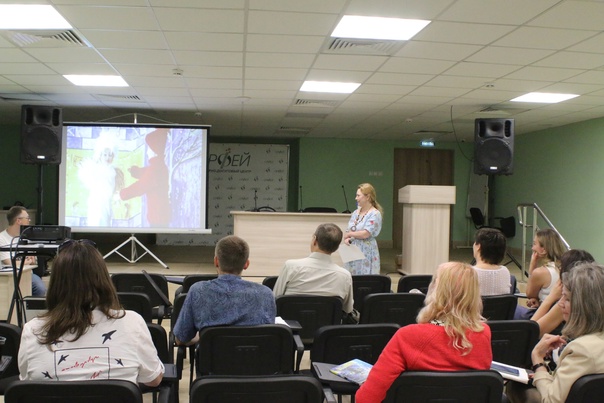 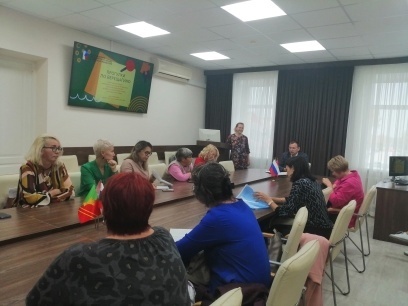 Семинар «Красная строка», в котором принимали участие журналисты районных газет, наш округ представляла Ирина Павловна Дружинина
Краеведческий проект «Прогулки по Верещагино», данный проект стал победителем грантового конкурса Президентского фонда культурных инициатив в направлении «Место силы. Малая Родина»
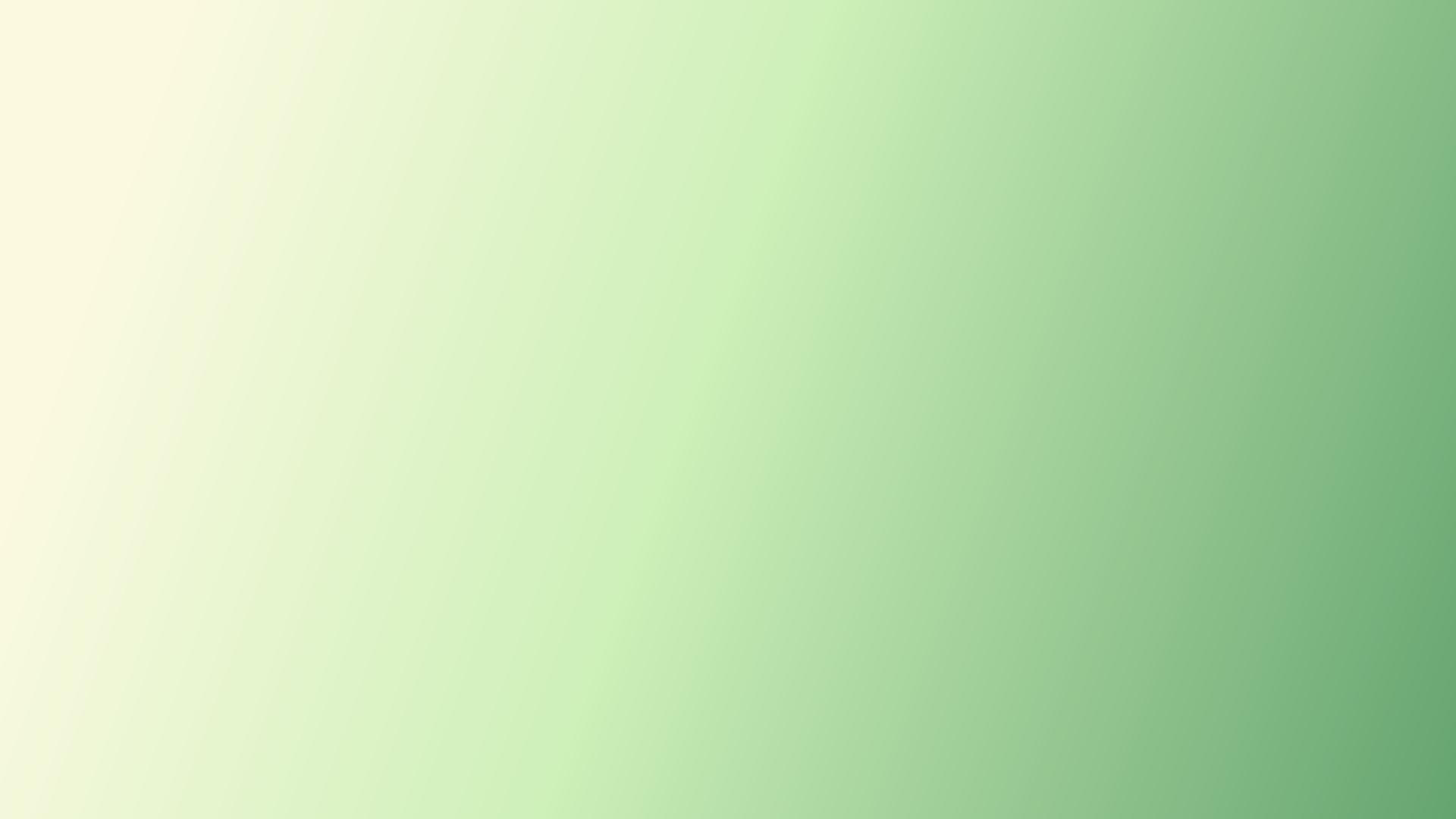 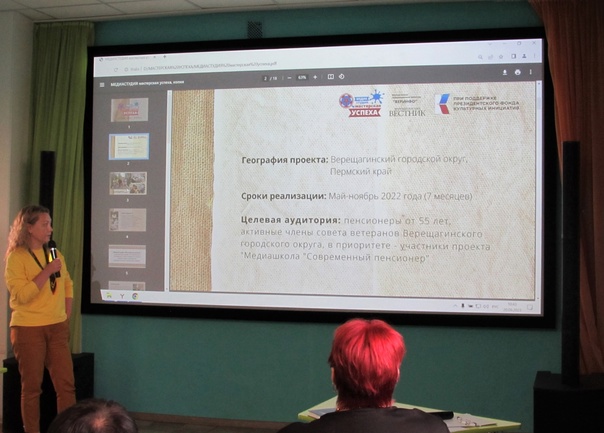 Проект медиа-студии «Мастерская успеха». Проект стал победителем конкурса Президентского фонда культурных инициатив
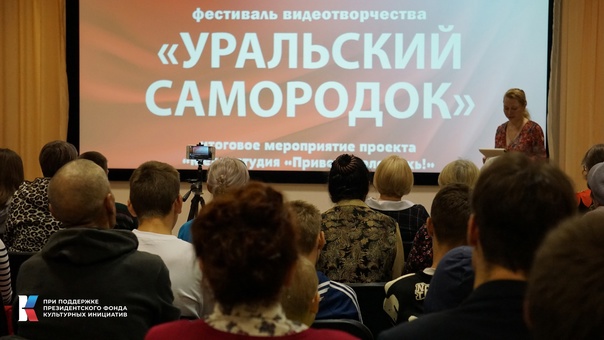 Фестиваль видеотворчества «Уральский самородок» для участников проекта «Медиастудия «Привет, Молодёжь!»
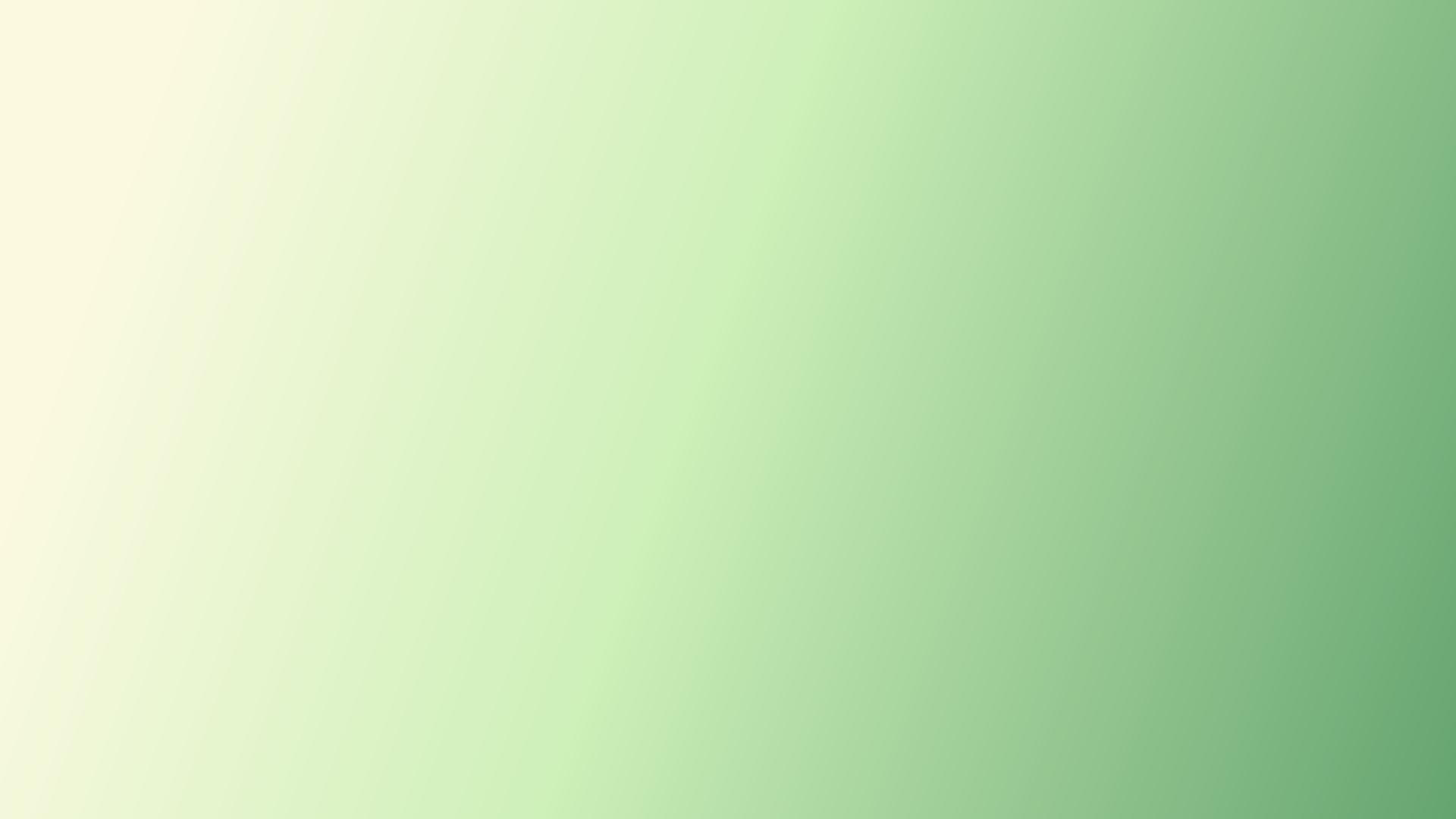 Благодарственные письма и
 почетные грамоты
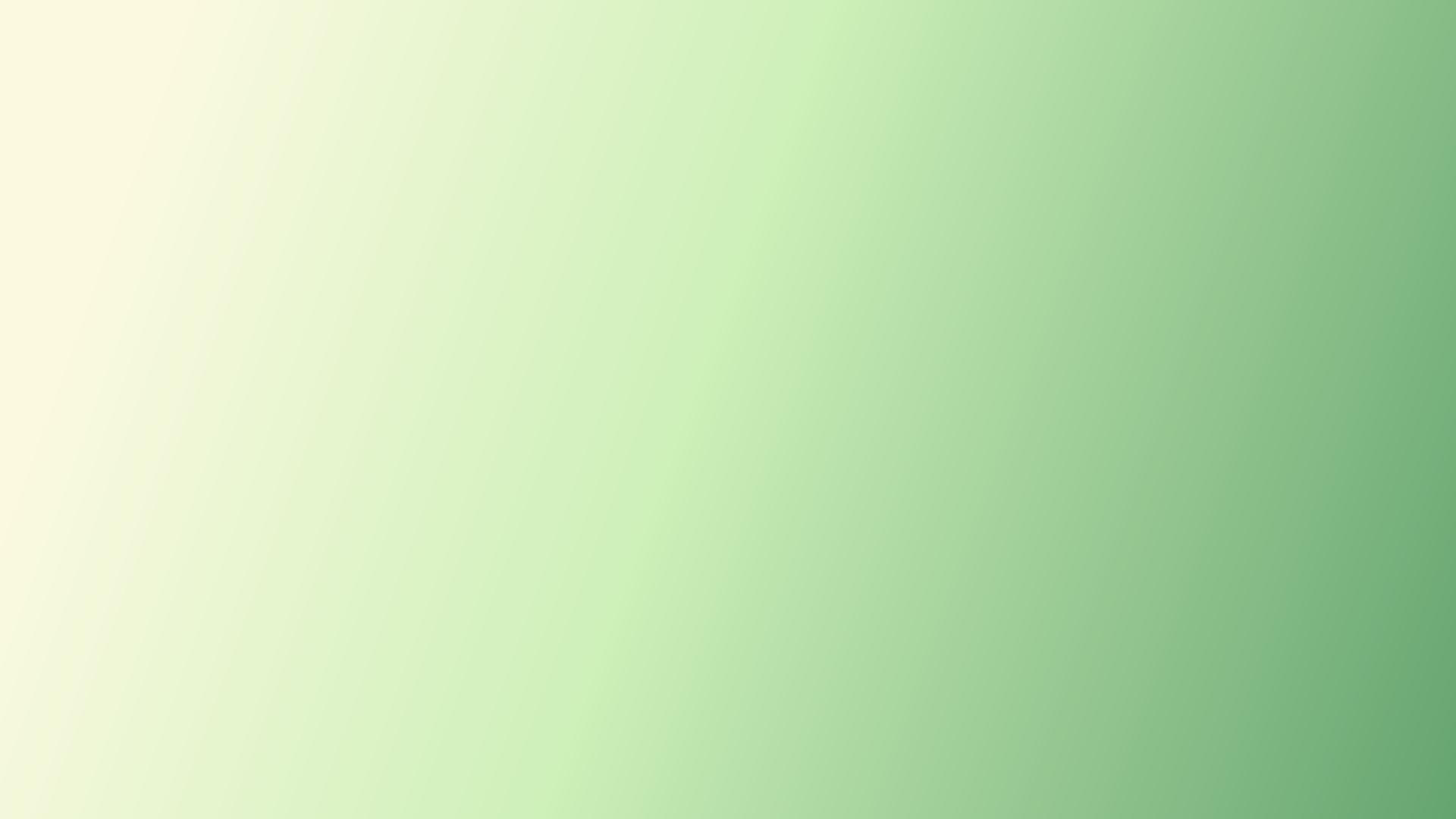 Основные задачи на 2024 год

Основными задачами в работе Думы на 2024 год остаются: 
совершенствование муниципальной правовой базы по вопросам местного значения (принятие и актуализация нормативно-правовых актов Думы, в том числе Устава Верещагинского городского округа);
контроль за исполнением органами местного самоуправления и должностными лицами местного самоуправления Верещагинского городского округа полномочий по решению вопросов местного значения, в том числе за исполнением принятых Думой решений;
продолжение конструктивного взаимодействия Думы с Законодательным Собранием Пермского края, Администрацией губернатора Пермского края, главой городского округа – главой администрации Верещагинского городского округа, администрацией Верещагинского городского округа, общественными организациями и населением городского округа; 
совершенствование работы депутатов с избирателями.
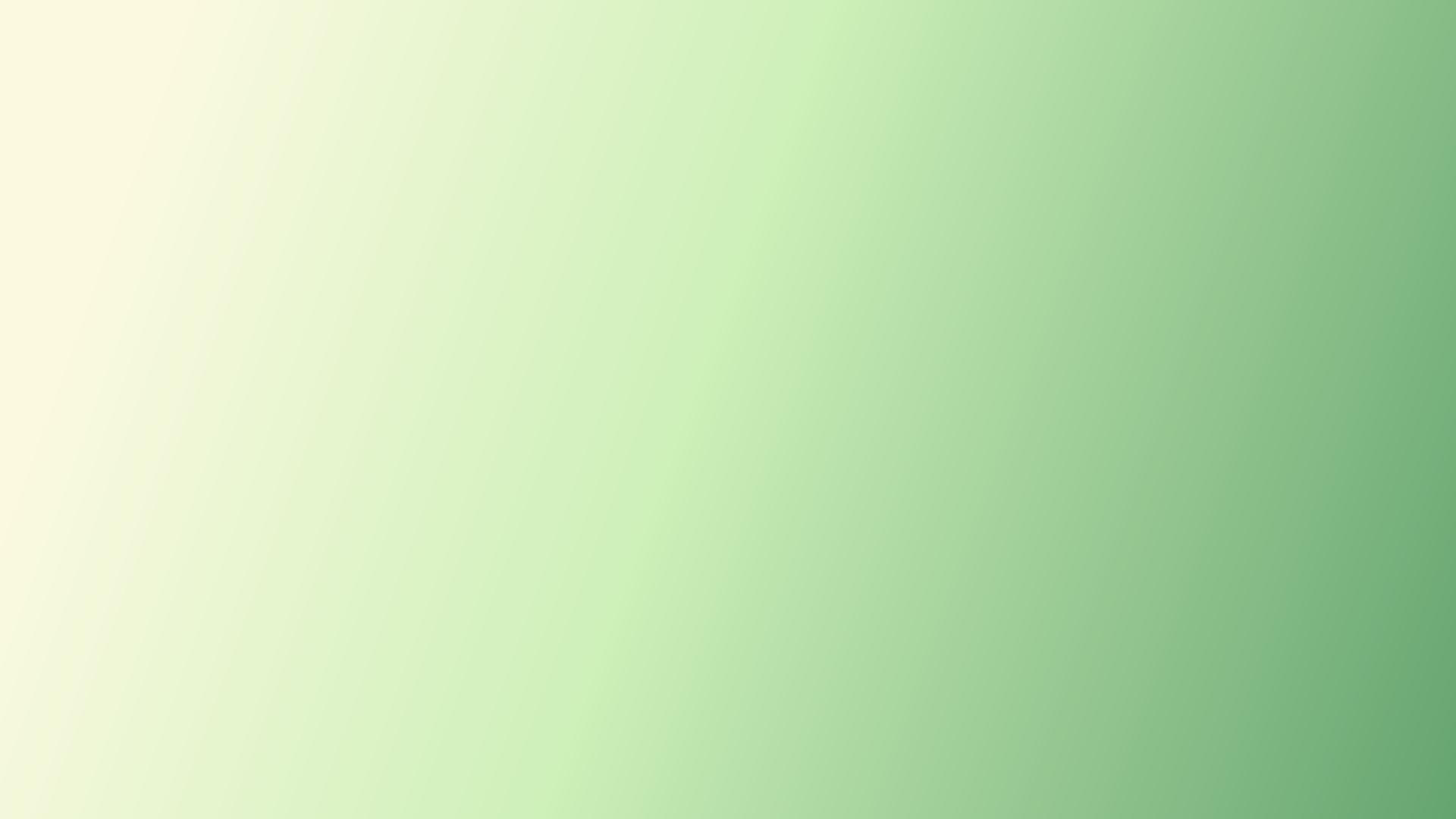 Конева  Наталия  Николаевна 
Председатель  Думы
 Верещагинского  городского  округа Пермского  края
8 34 254 3 36 37
dvgo@vereschagino.permkrai.ru